Chuyên đề 1: 
VẬT LÍ TRONG MỘT SỐ NGÀNH NGHỀ
Bài 1: SƠ LƯỢC VỀ SỰ PHÁT TRIỂN CỦA VẬT LÍ
[Speaker Notes: Chúng ta sẽ tìm hiểu sơ lược về sự phát triển của vật lýchúng ta đã biết được đối tượng mục tiêu một số phương pháp nghiên cứu Vật lý  cũng như ảnh hưởng của vật lý tới các  lĩnh vực khác nhau trong đời sống rồi để  có được những thành tựu và ảnh hưởng như  hiện nay vật lý đã trải qua các giai  đoạn phát triển như thế nào trước hết ta  cùng tìm hiểu về sự hình thành của Vật  lý Thực nghiệm và một số thành tựu nhé]
1. Sơ lược về sự hình thành của vật lí thực nghiệm và một số thành tựu
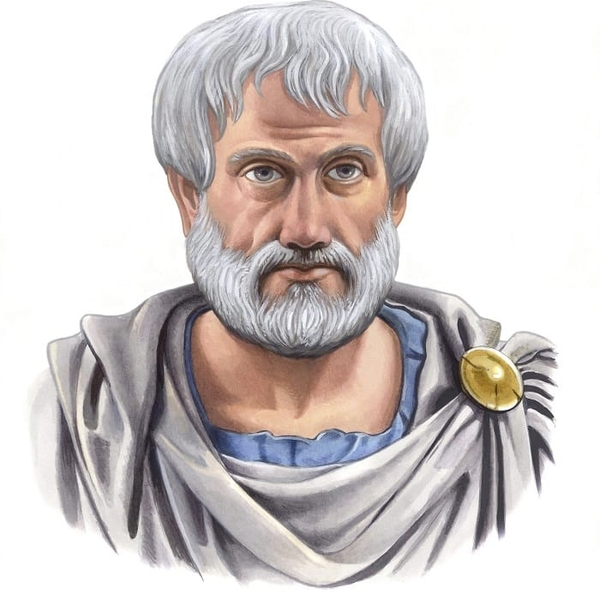 Các nhà triết học tự nhiên dựa vào kết quả quan sát, kết hợp với lí luận tư duy để lập ra nguyên tắc suy luận và phương pháp quy nạp để nghiên cứu tự nhiên.
Aristoteles
 384 – 322 TCN
[Speaker Notes: trên màn hình các em đang quan sát một nhà triết học  tự nhiên nổi tiếng là avistop vào những  năm trước Công Nguyên các nhà triết học  cổ đại đã muốn xây dựng một bức tranh  khoa học Tổng quát về thế giới họ dựa  vào các quan sát kết hợp với lý luận tư  duy để lập ra các nguyên tắc suy luận và  phương pháp quy nạp để nghiên cứu thế  giới tự nhiên tuy nhiên avistop quan  niệm các vật rơi nhanh hơn các vật nhẹ]
1. Sơ lược về sự hình thành của vật lí thực nghiệm và một số thành tựu
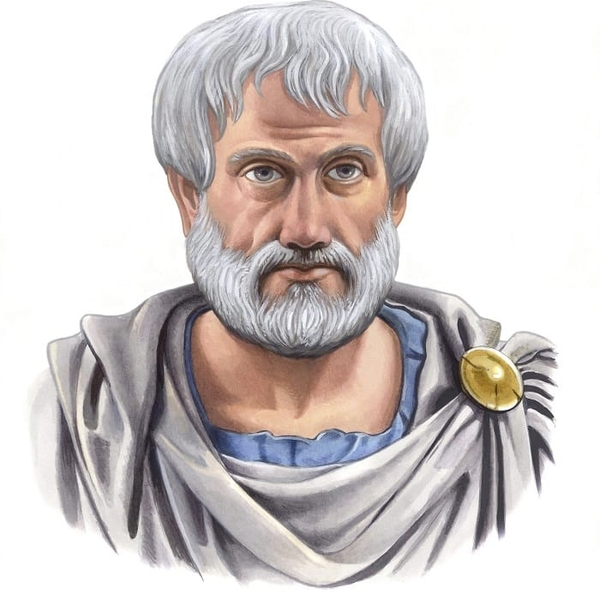 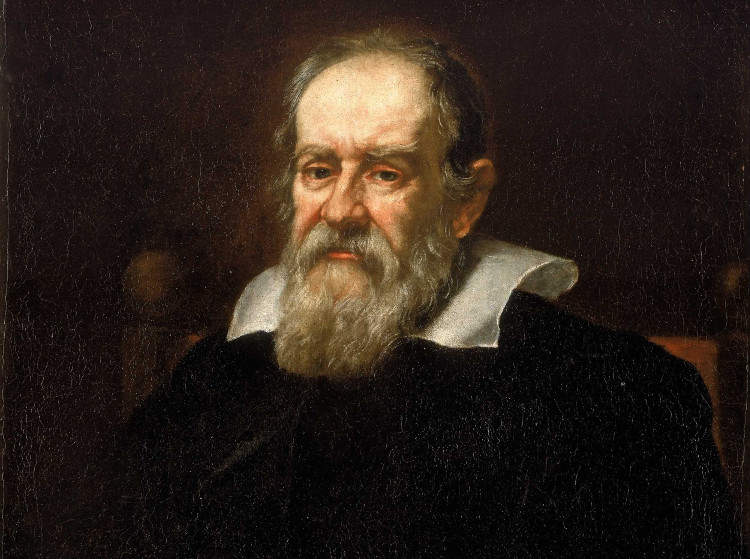 Không có sức cản của không khí thì các vật nặng, nhẹ rơi như nhau
Các vật nặng rơi nhanh hơn các vật nhẹ
[Speaker Notes: nhưng Galilê đã không tin như thế ông  làm thí nghiệm tại tháp nghiêng Pisa và  đưa ra kết luận không có sức cản của  không khí hoặc sức cản rất nhỏ so với  trọng lượng của vật thì các vật rơi như  nhau]
1. Sơ lược về sự hình thành của vật lí thực nghiệm và một số thành tựu
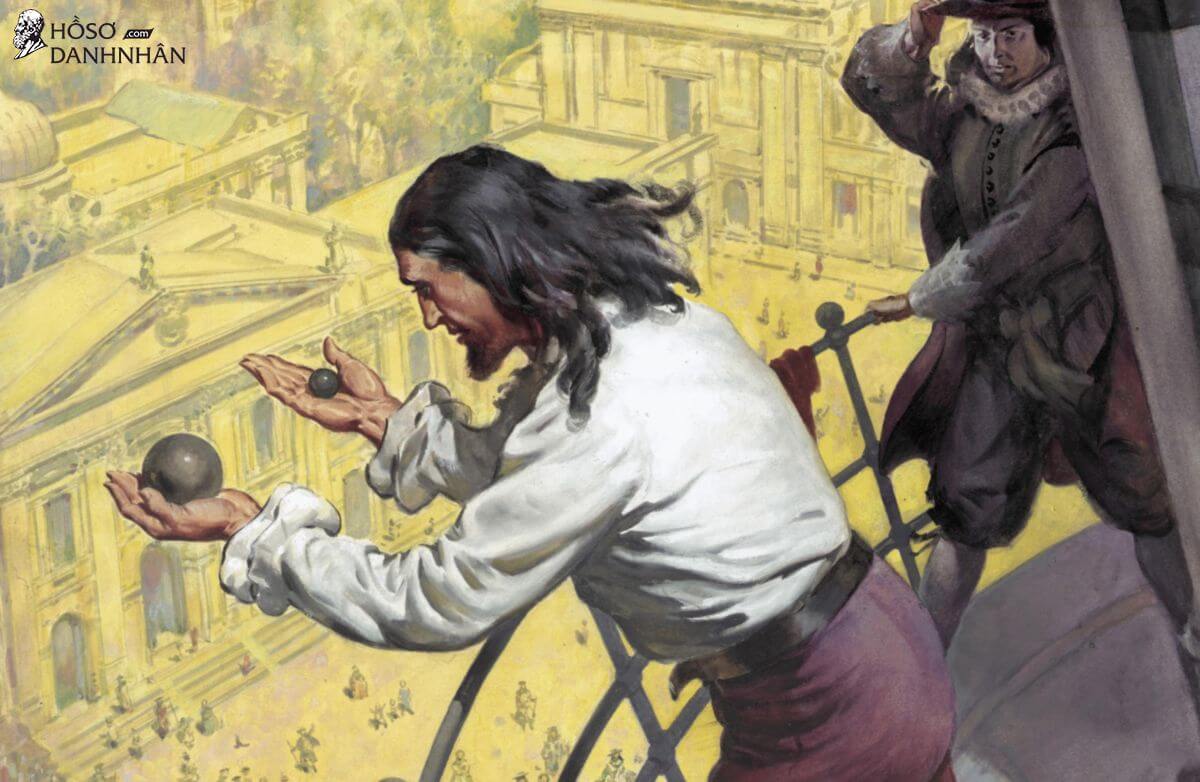 Galilei bắt đầu thực hiện những thí nghiệm và đưa ra những kết luận cho các vấn đề, đặt nền móng cho phương pháp thực nghiệm.
15 tháng 2 năm 1564 – 8 tháng 1 năm 1642
[Speaker Notes: vào thế kỷ 17 thì Galile bắt đầu những  thí nghiệm trong nhiều điều kiện khác  nhau để đưa ra những kết luận cho vấn đề  Ông là người đầu tiên đặt nền móng cho  phương pháp thực nghiệm]
1. Sơ lược về sự hình thành của vật lí thực nghiệm và một số thành tựu
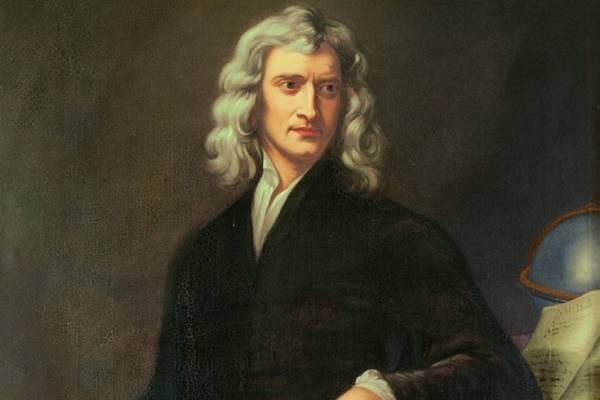 Isaac Newton kế thừa và hoan thiện phương pháp thực nghiệm. Từ đây vật lí thực nghiệm ra đời và vật lí dần trở thành một nhanh khoa học độc lập.
25 tháng 12 năm 1642 – 20 tháng 3 năm 1726
[Speaker Notes: Newton sau đó  kế thừa và hoàn thiện phương pháp này từ  đây các nhà vật lý đi tìm chân lý khoa  học không phải bằng các cuộc tranh luận  triền miên mà bằng cách tiến hành các  thí nghiệm phát triển các công thức định  lượng có thể kiểm tra bằng thực nghiệm  Vật Lý trắc nghiệm đã ra đời và vật lý  dần trở thành một ngành khoa học độc lập]
1. Sơ lược về sự hình thành của vật lí thực nghiệm và một số thành tựu
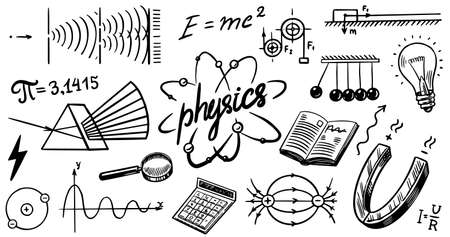 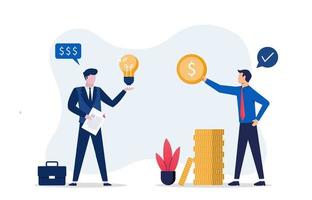 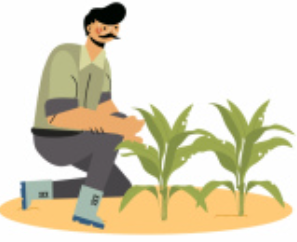 400 năm
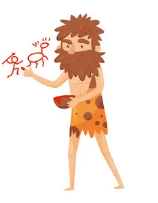 5 nghìn năm
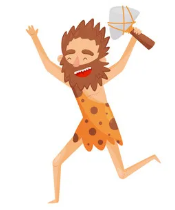 15 nghìn năm
100 nghìn năm
200 nghìn năm
[Speaker Notes: các em biết không lịch sử loài người đã  bắt đầu từ hơn 5 triệu năm trước loài  người biết tạo ra lửa và các công cụ  bằng đá đơn giản được hơn 200.000 năm  ngôn ngữ có nghĩa ngữ âm lần đầu tiên  được sử dụng khoảng 100.000 năm trước  quá trình định canh định cư được khoảng  15.000 năm hoạt động thương mại giao  dịch được khoảng 5.000 năm và vật lý có  lịch sử hơn 400 Năm.
Nếu lấy mốc từ sự ra  đời phương pháp thực nghiệm của Galile  chỉ trong 400 Năm lượng tri thức khoa  học và công nghệ được tạo ra là vô cùng  lớn và đang tiếp tục tăng lên Các em hãy  tìm hiểu và cho thầy biết một số thành tựu  ban đầu của Vật lý Thực nghiệm nhé]
1. Sơ lược về sự hình thành của vật lí thực nghiệm và một số thành tựu
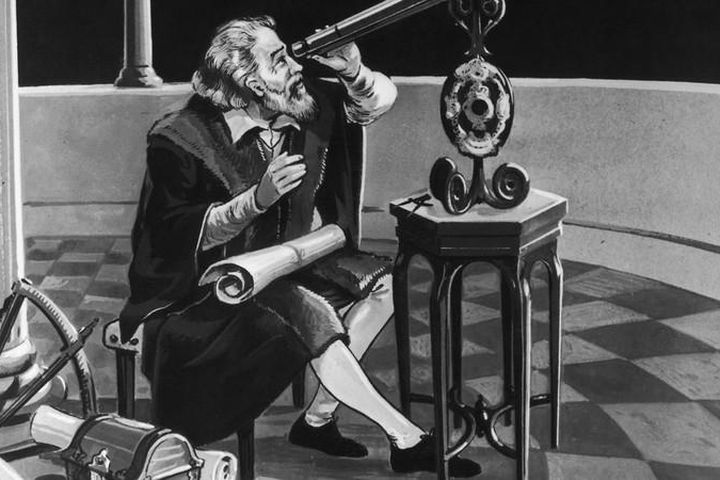 Galilei chế tạo thanh công kính thiên văn, mở đầu cho kỉ nguyên của vũ trụ
[Speaker Notes: các thành tựu của Vật lý Thực nghiệm có  thể kể đến như năm 1609 Galile chế tạo  thành công kính thiên văn khi đó ông sử  dụng chiếc kính này và phát hiện được 4  vệ tinh lớn nhất của sao mộc sau này  được đặt tên là các vệ tinh Galile thành  tựu này đã mở đầu cho Kỷ Nguyên nghiên  cứu vũ trụ]
1. Sơ lược về sự hình thành của vật lí thực nghiệm và một số thành tựu
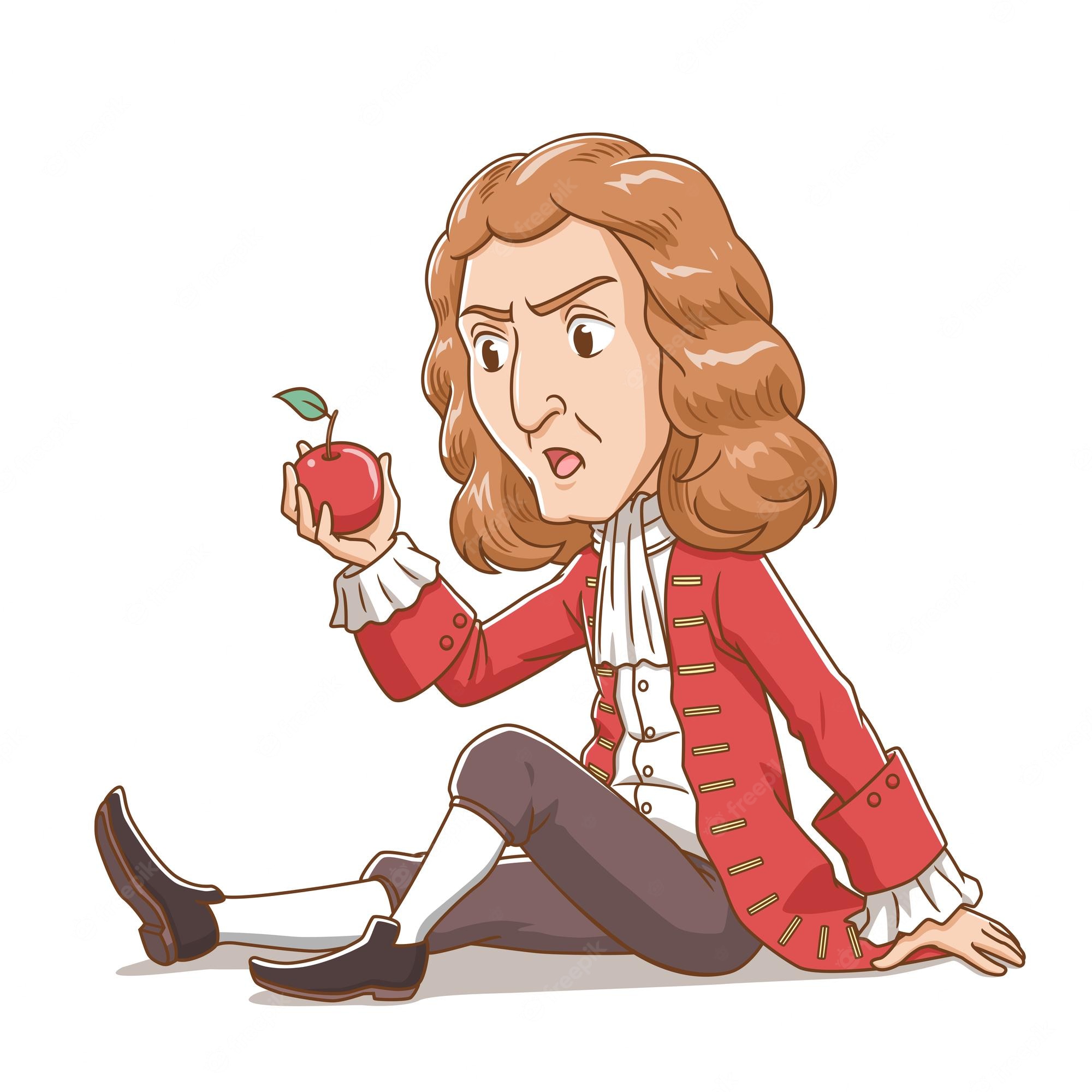 Newton tìm ra các định luật cơ bản về chuyển động, đặt nền móng cho vật lí học cổ điển.
[Speaker Notes: tiếp theo Newton tìm ra các  định luật cơ bản về chuyển động đặt nền  móng cho cơ học cổ điển trong chương  trình Vật Lý 10 chúng ta sẽ học về 3  định luật Newton trong phần động lực học  chất điểm đấy]
1. Sơ lược về sự hình thành của vật lí thực nghiệm và một số thành tựu
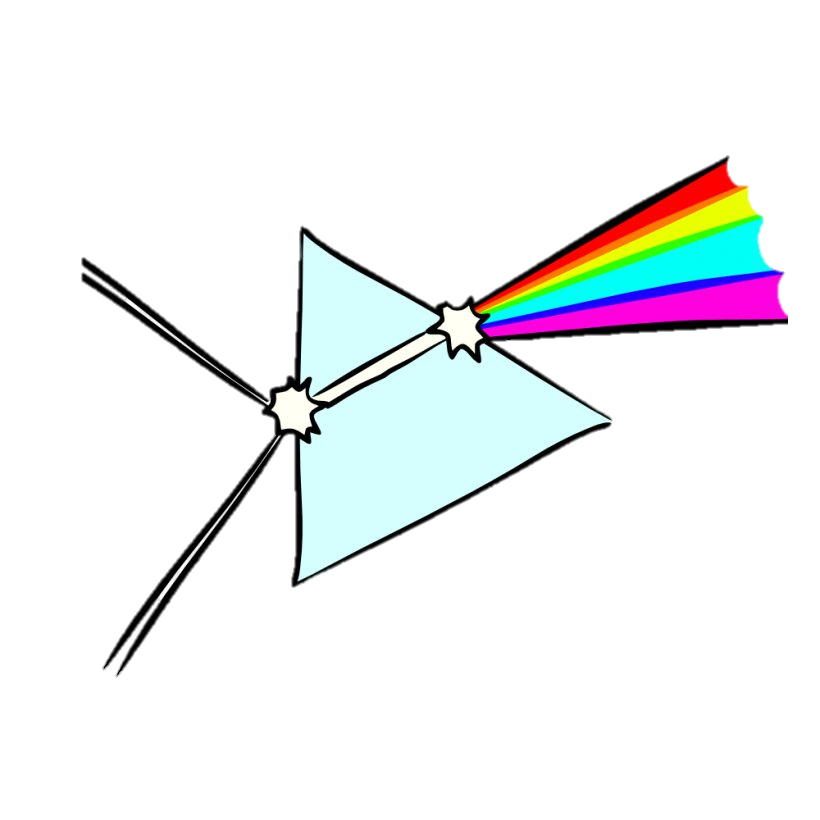 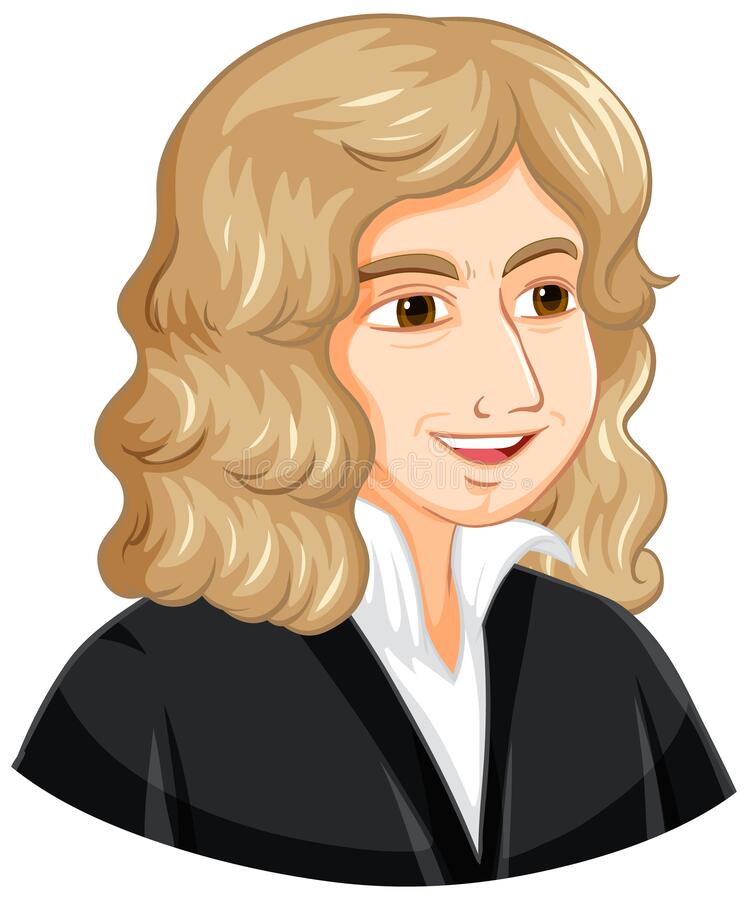 Newton nghiên cứu hiện tượng tán sắc ánh sáng. Ông cũng nêu ra giả thuyết ánh sáng có tính chất hạt.
[Speaker Notes: Newton cũng nghiên cứu hiện tượng tán  sắc ánh sáng chứng minh rằng ánh sáng  trắng không phải là ánh sáng đơn sắc mà  là tập hợp của vô số ánh sang.
đơn sắc có  màu trải dài liên tục từ đỏ đến tím ông  cũng nêu ra giả thuyết anh sáng có tính  chất hạt]
1. Sơ lược về sự hình thành của vật lí thực nghiệm và một số thành tựu
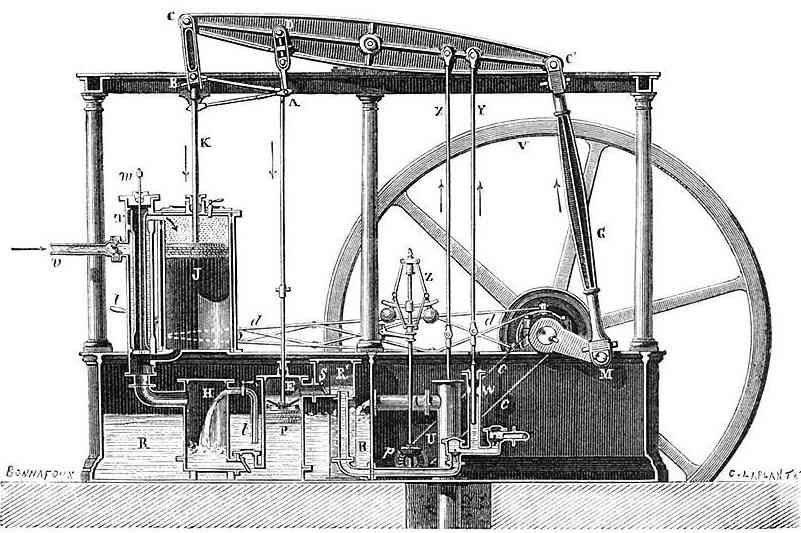 Sự ra đời của động cơ hơi nước James Watt là thanh tựu quan trọng của vật lí thực nghiệm trong cuộc cách mạng công nghiệp lần thứ nhất.
[Speaker Notes: năm 1765 Wat phát minh ra máy hơi nước  đầu tiên mở đầu cho cuộc cách mạng công  nghiệp lần thứ nhất]
1. Sơ lược về sự hình thành của vật lí thực nghiệm và một số thành tựu
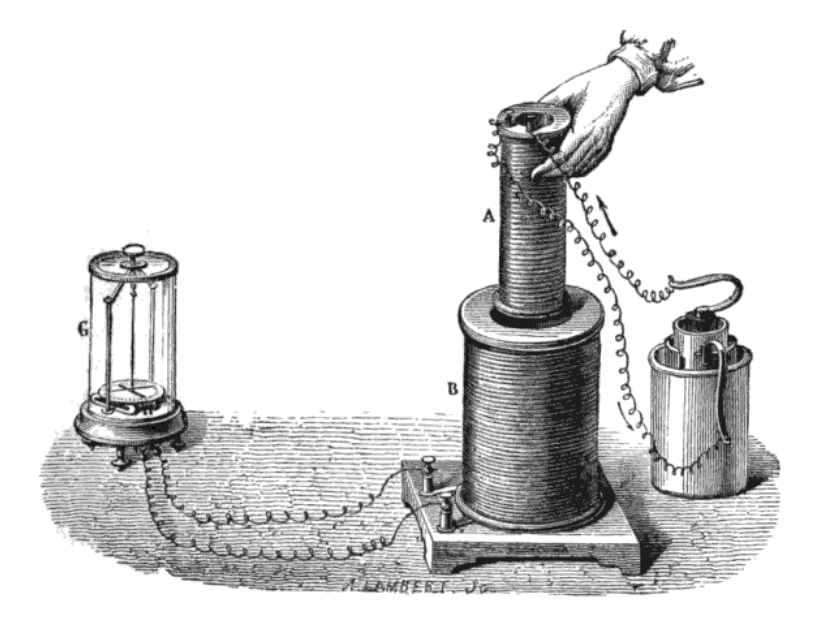 Faraday nghiên cứu các hiện tượng về điện từ và tìm ra hiện tượng cảm ứng điện từ. Đây là cơ sở cho sự ra đời của máy phát điện xoay chiều
[Speaker Notes: nhất  trong lĩnh vực điện từ và đây đã tìm ra  định luật cảm ứng điện từ là cơ sở sáng  chế ra máy phát điện và động cơ điện mở  đầu cho cách mạng công nghiệp lần thứ  hai]
1. Sơ lược về sự hình thành của vật lí thực nghiệm và một số thành tựu
Thomas Young thực hiện thí nghiệm giao thoa ánh sáng. Chứng minh ánh sáng có tính chất sóng.
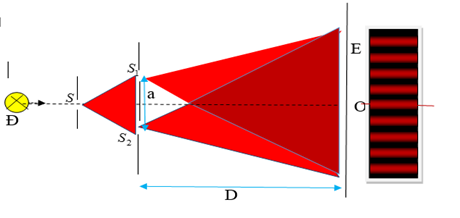 [Speaker Notes: Thế còn ở lĩnh vực quang học Thomas thực  hiện thí nghiệm giao thoa ánh sáng chứng  minh ánh sáng có tính chất sóng như vậy  chúng ta vừa tìm hiểu một số thành tự  ban đầu của Vật lý Thực nghiệm.]
2. Vai trò của cơ học Newton trong sự phát triển vật lí
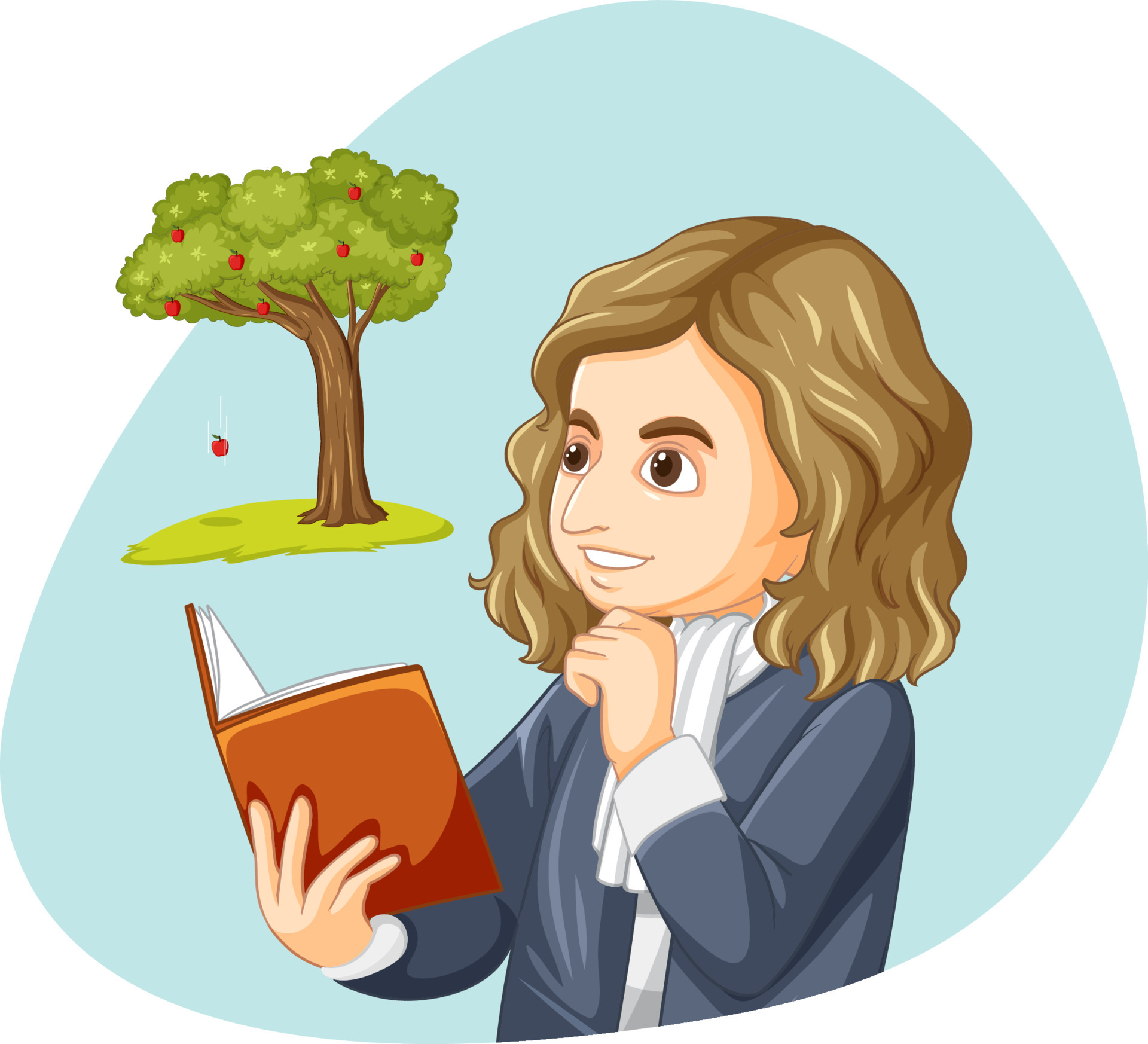 Newton xây dựng hệ thống về các định luật về chuyển động và định luật vạn vật hấp dẫn.
[Speaker Notes: Newton đã xây dựng hệ thống các định  luật về chuyển động và định luật vạn vật  hấp dẫn Đây là cơ sở lý luận và Toán học  vững chắc cho sự ra đời và phát triển  của cơ học cổ điển các định luật này  không chỉ giải thích được chuyển động  của các vật thể ta nhìn thấy trong cuộc  sống hàng ngày]
2. Vai trò của cơ học Newton trong sự phát triển vật lí
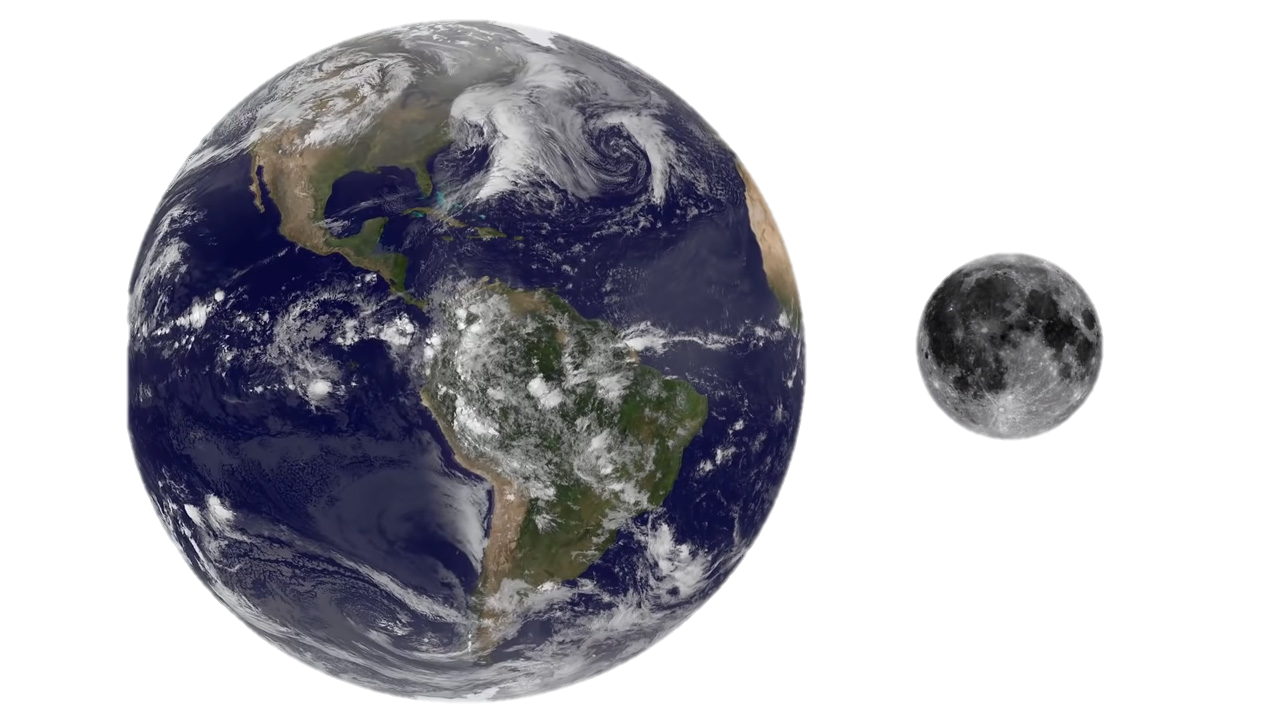 Quy luật chuyển động của mặt trăng
[Speaker Notes: mà dựa vào đây Newton còn  tìm ra quy luật chuyển động của mặt  trăng và quy luật chuyển động của các  hành tinh trong hệ mặt trời cơ học]
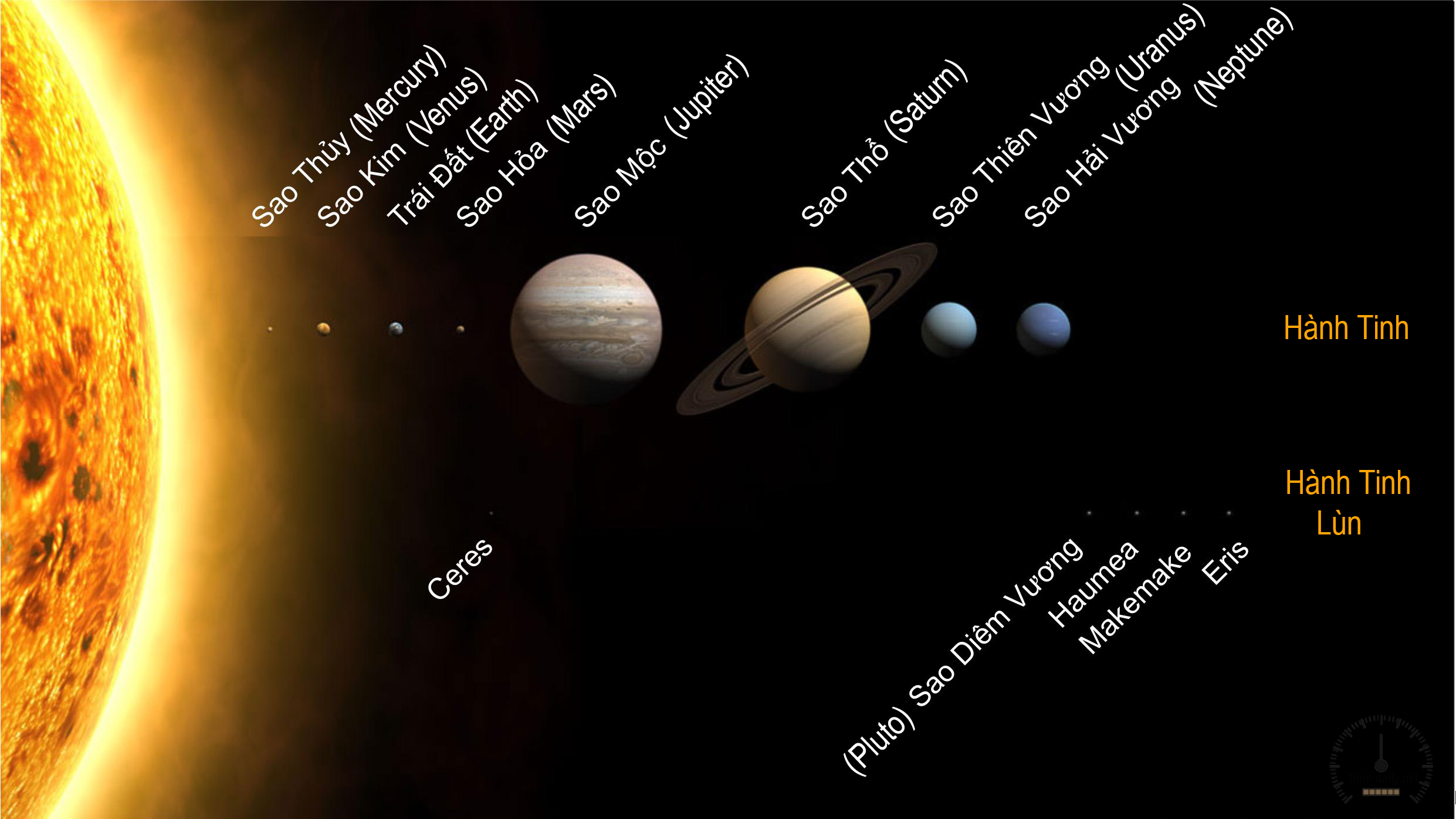 [Speaker Notes: Newton mang lại một giá trị rất lớn về  mặt tư tưởng khoa học]
2. Vai trò của cơ học Newton trong sự phát triển vật lí
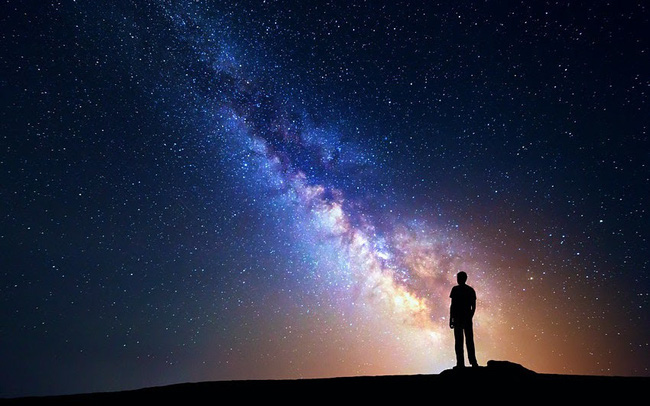 Quan sát bầu trời.
[Speaker Notes: Ngay từ buổi đầu của nền văn minh nhân  loại con người đã quan sát bầu trời tò  mò về điều đã làm cho các thiên thể  chuyển động trên bầu trời  tuy nhiên ở thời trung cổ thì những câu  hỏi vì sao đều được giải thích Thông qua  các thế lực siêu nhiên bí ẩn]
2. Vai trò của cơ học Newton trong sự phát triển vật lí
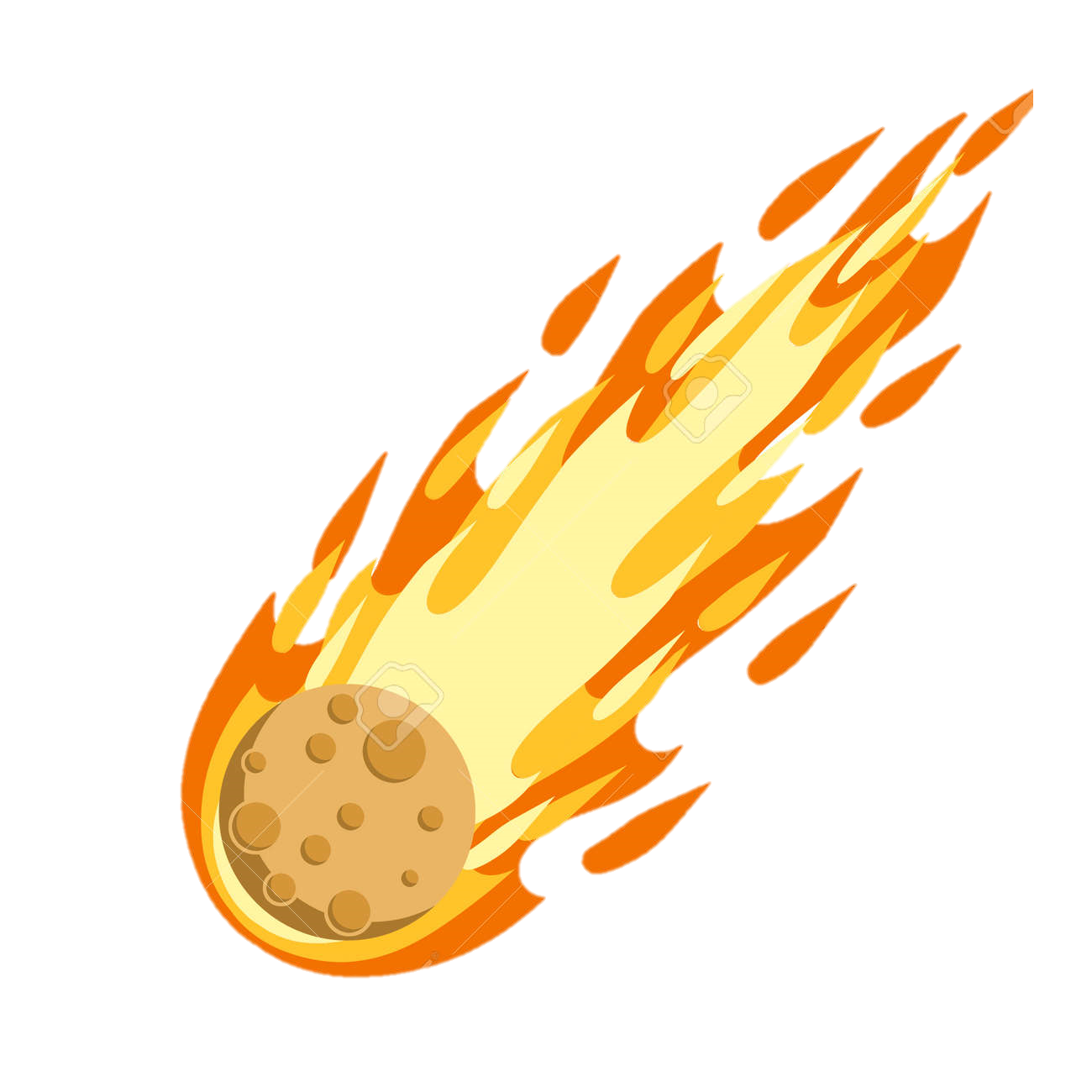 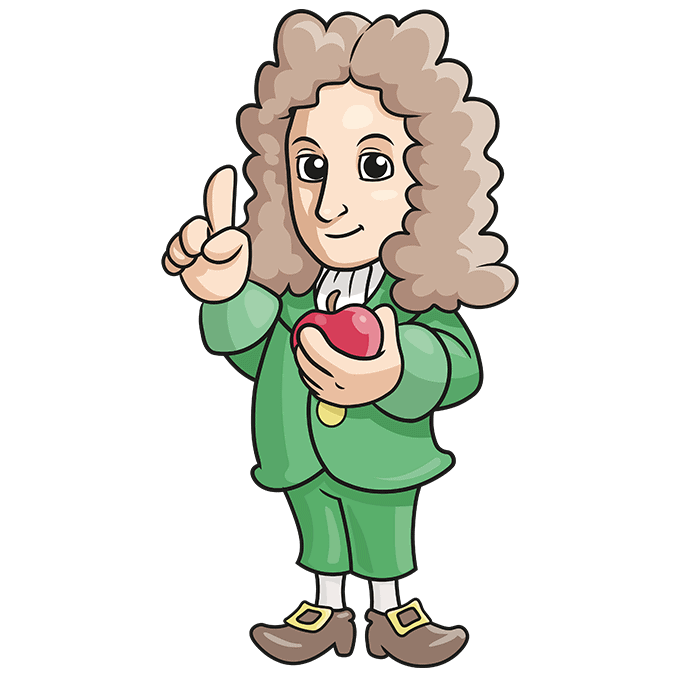 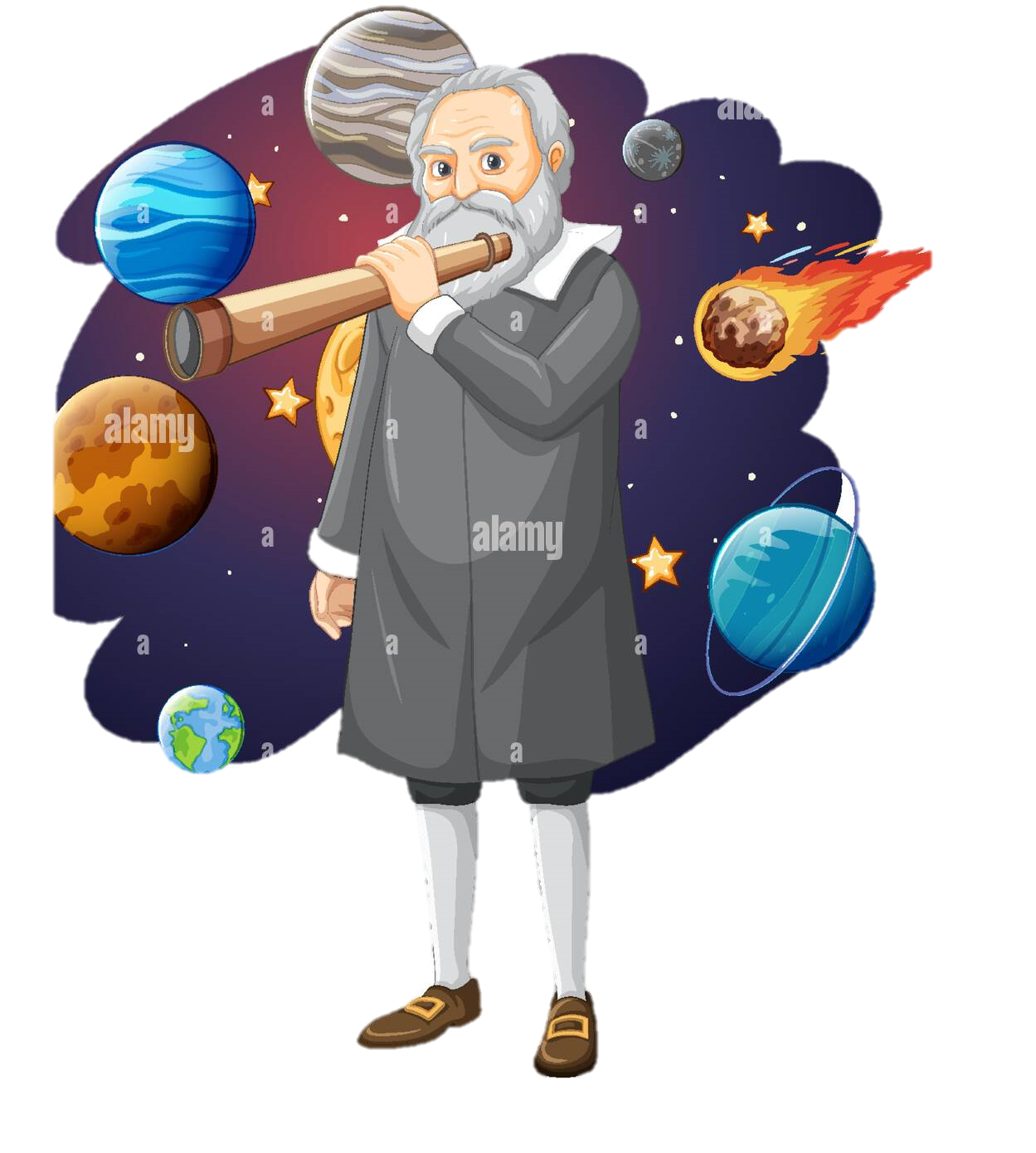 SAO CHỔI
[Speaker Notes: cho tới  thời của Galilê và Newton câu hỏi về sao  chổi được nhiều nhà khoa học quan tâm   Newtonđã khám phá ra được quy luật  chuyển động của Sao chổi cùng với các  tính toán lý thuyết thì Newton cũng phát  minh ra một loại kính thiên văn mới đó  là kính thiên văn phản xạ]
2. Vai trò của cơ học Newton trong sự phát triển vật lí
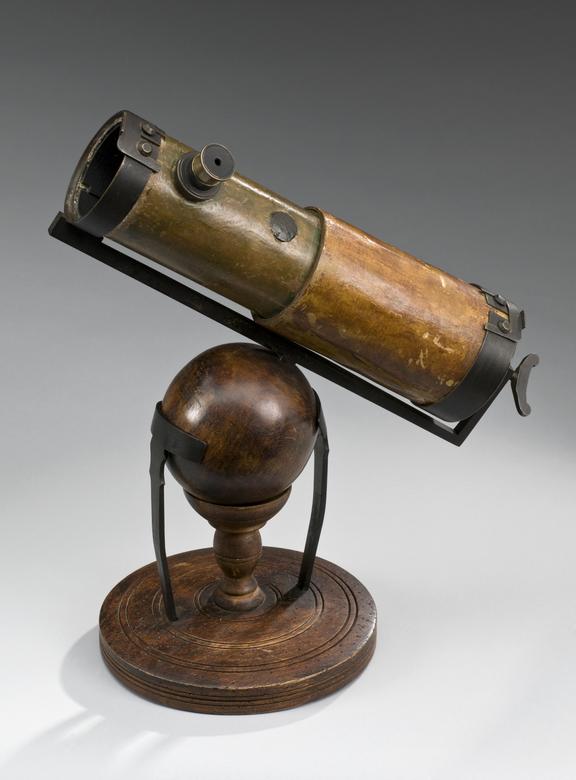 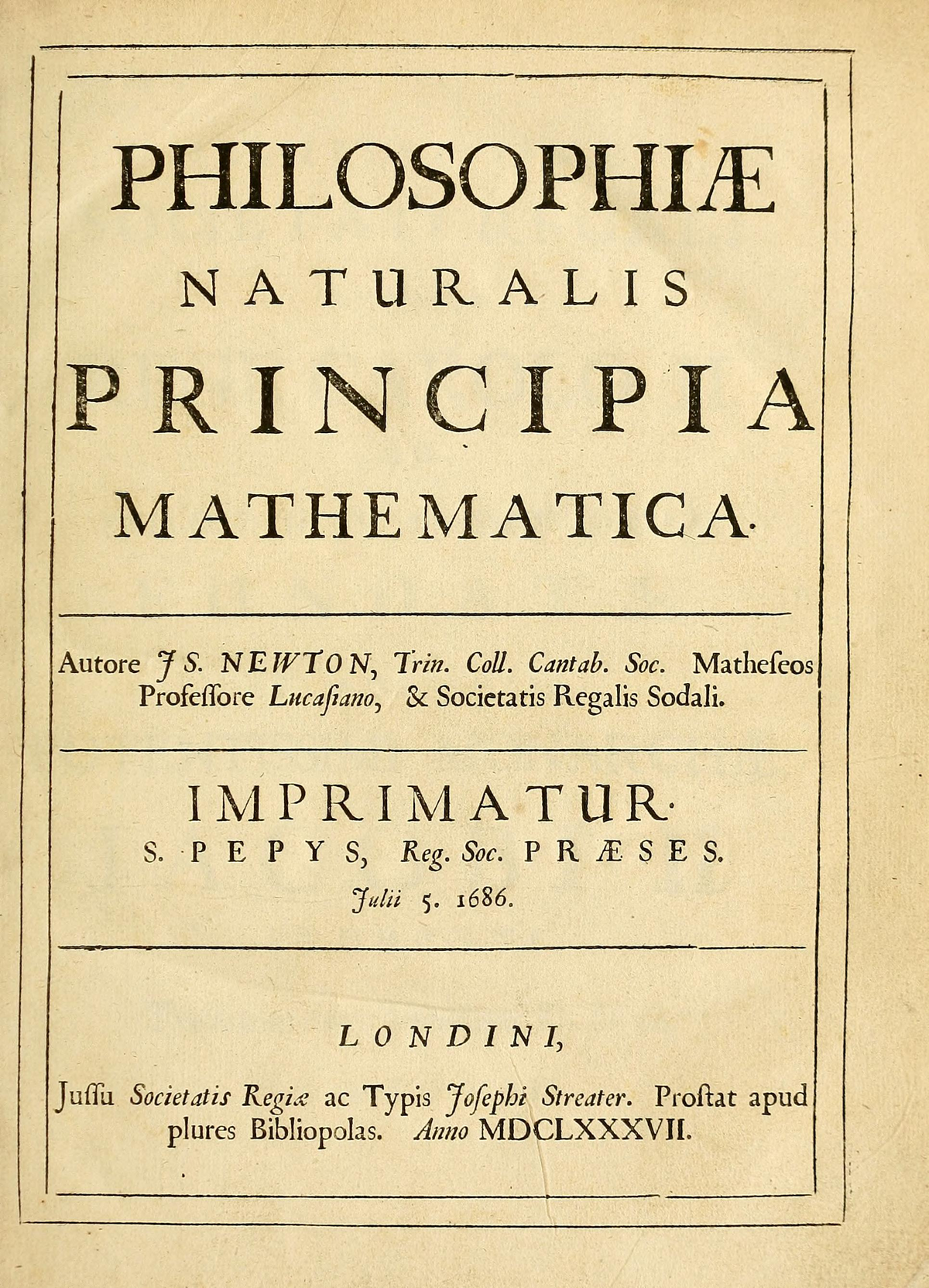 Kính thiên văn phản xạ.
Các nguyên lý toán học của triết học tự nhiên
[Speaker Notes: thời đó thì có  một thương gia giàu có người anh là  halley cũng quan tâm tới sao chổi ông  giúp Newton xuất bản cuốn sách các  nguyên lý toán học của triết học tự  nhiên đây là một trong những tác phẩm  quan trọng nhất từng được viết cuốn sách  này mô tả các nguyên lý để xác định  chuyển động vật lý của cả vũ trụ]
2. Vai trò của cơ học Newton trong sự phát triển vật lí
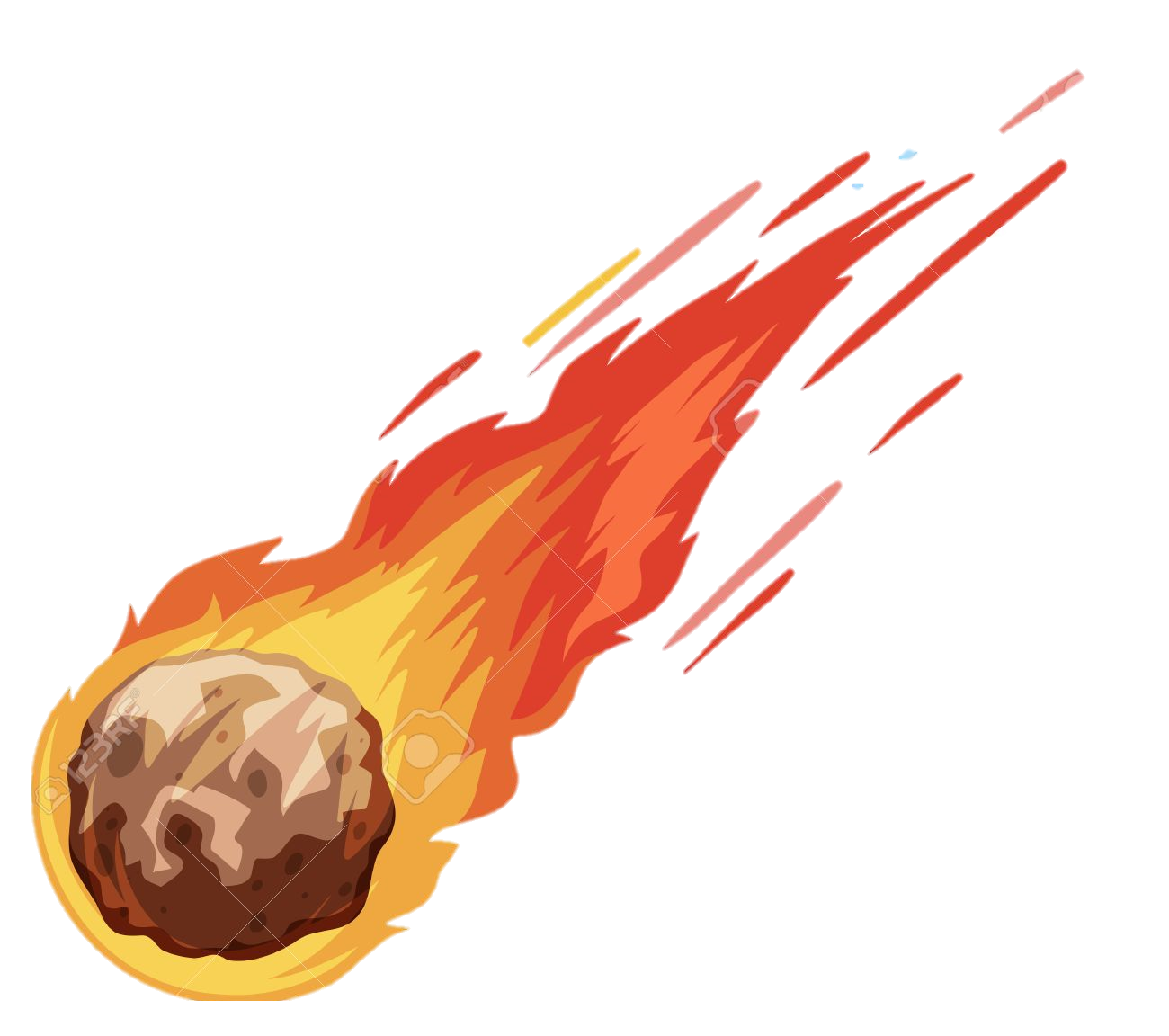 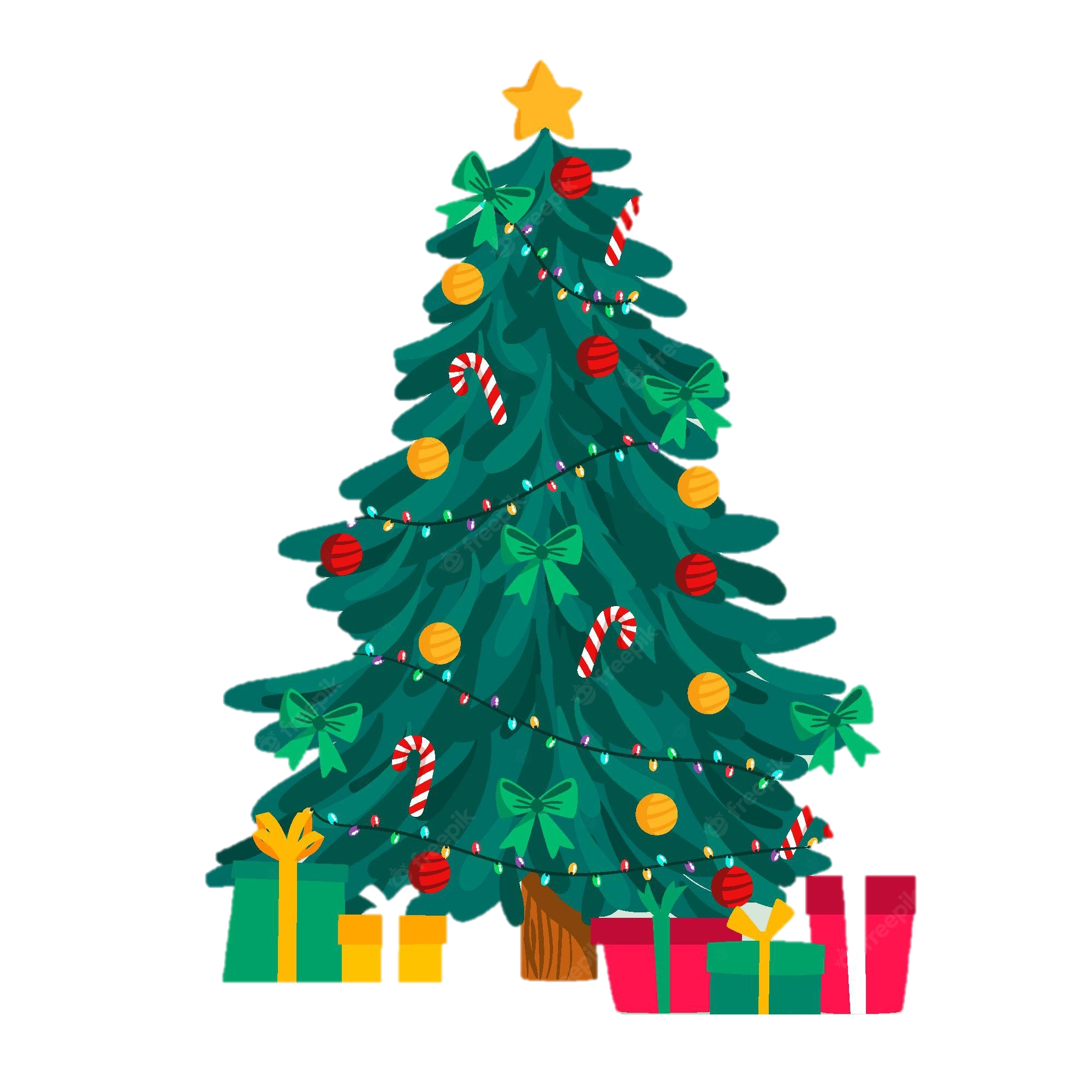 SAO CHỔI HARLEY
[Speaker Notes: Harley đã áp dụng các định luật Newton  để dự đoán sự xuất hiện của sao chổi và  đúng Giáng Sinh năm 1758 sao chổi hiện  lên trên bầu trời và được đặt tên là sao  chổi halley để ghi nhớ các thành tích  khoa học của ông]
2. Vai trò của cơ học Newton trong sự phát triển vật lí
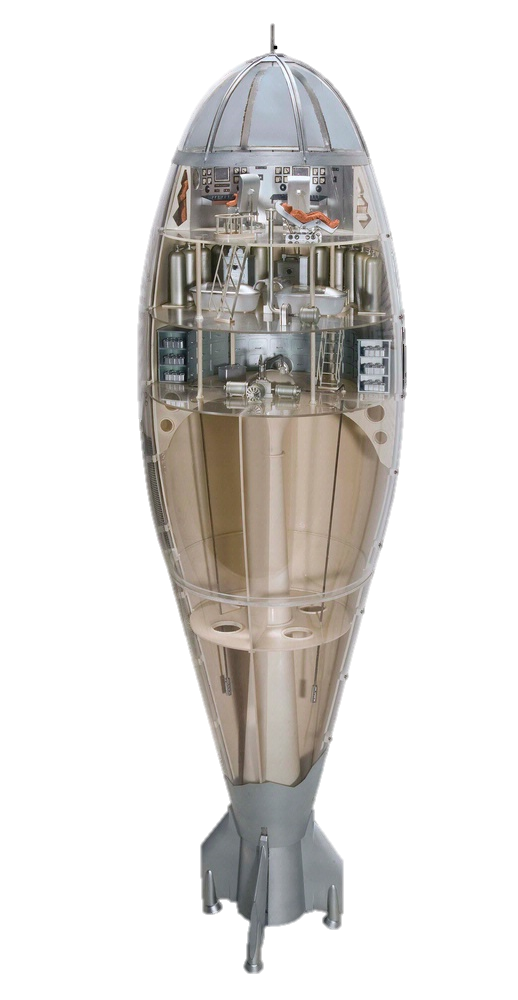 Dựa trên các định luật Newton và công cụ giải tích toán học tsiolkovsky xây dựng thành công phương trình mô tả chuyển động của vật có thể thay đổi khối lượng theo thời gian.
[Speaker Notes: ngoài ra như tên cũng phát minh công cụ  toán học là phép vi phân và tích phân  sau này thành một ngành nghiên cứu quan  trọng của Toán học là giải tích dựa trên  các định luật Newton và các công cụ giải  thích Toán học sale copski xây dựng  thành công phương trình mô tả chuyển  động của vật có thể thay đổi Khối lượng  theo thời gian kết quả quan trọng này  đặt nền móng cho sự hình thành và phát  triển của ngành chế tạo tên lửa và mở ra  kỷ nguyên du hành vũ trụ ở nửa sau của  thế kỷ 20.
Như vậy chúng ta vừa tìm hiểu và thấy  được vai trò vô cùng quan trọng của cơ  học Newton trong sự phát triển của vật  lý]
2. Vai trò của cơ học Newton trong sự phát triển vật lí
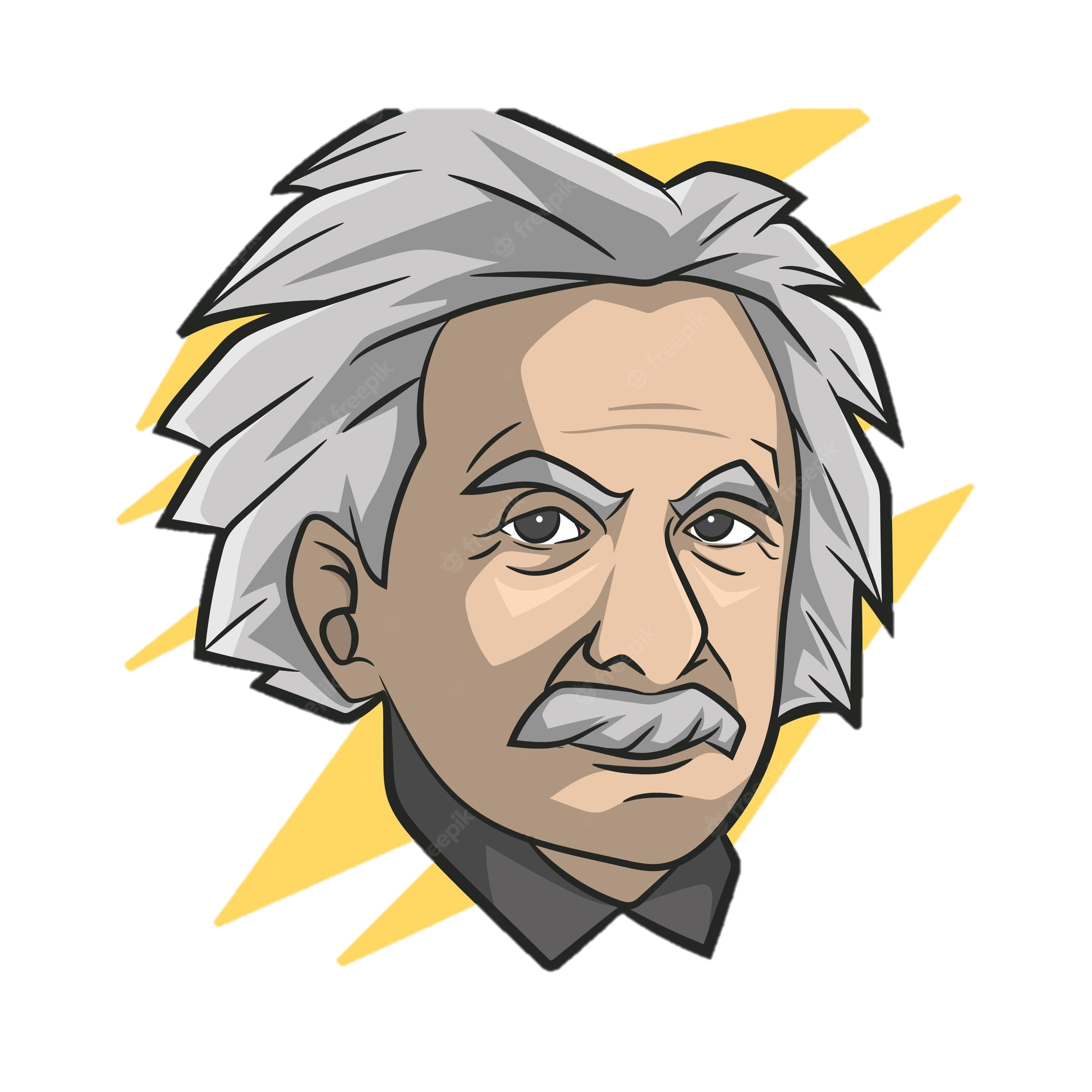 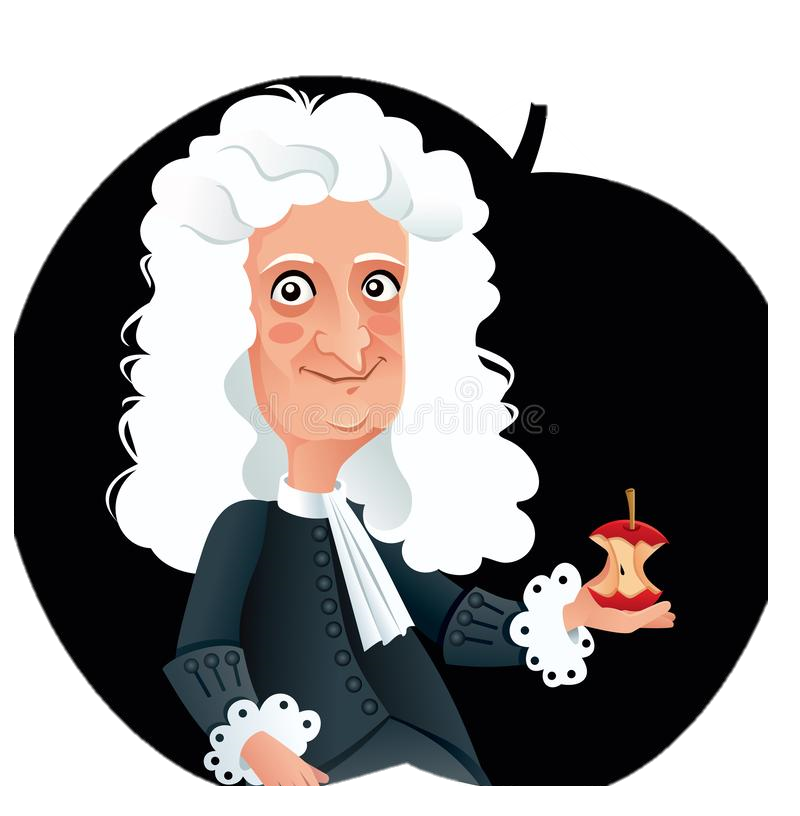 Các hiện tượng xảy ra trong điều kiện đặc biệt
Các hiện tượng xảy ra trong điều kiện thông thường hàng ngày
[Speaker Notes: Mặc dù ở thế kỷ 20 thì cơ học lượng tử  và thuyết tương đối đã ra đời dần thay  thế các định luật về chuyển động của  Newton Tuy nhiên ta thấy cơ học mũi đơn  vẫn Giải thích đúng các chuyển động của  vật thể trong tự nhiên ở phạm vi Nhất  định như là tốc độ nhỏ hơn nhiều tốc độ  ánh sáng kích thước lớn hơn nhiều bán  kính nguyên tử và năng lượng thấp thế  còn sau này vật lý hiện đại thì nghiên  cứu các hiện tượng xảy ra trong điều  kiện đặc biệt hơn ví dụ tốc độ thì tương  đương với tốc độ ánh sáng kích thước nhỏ  cỡ bán kính nguyên tử và năng lượng thì  rất lớn]
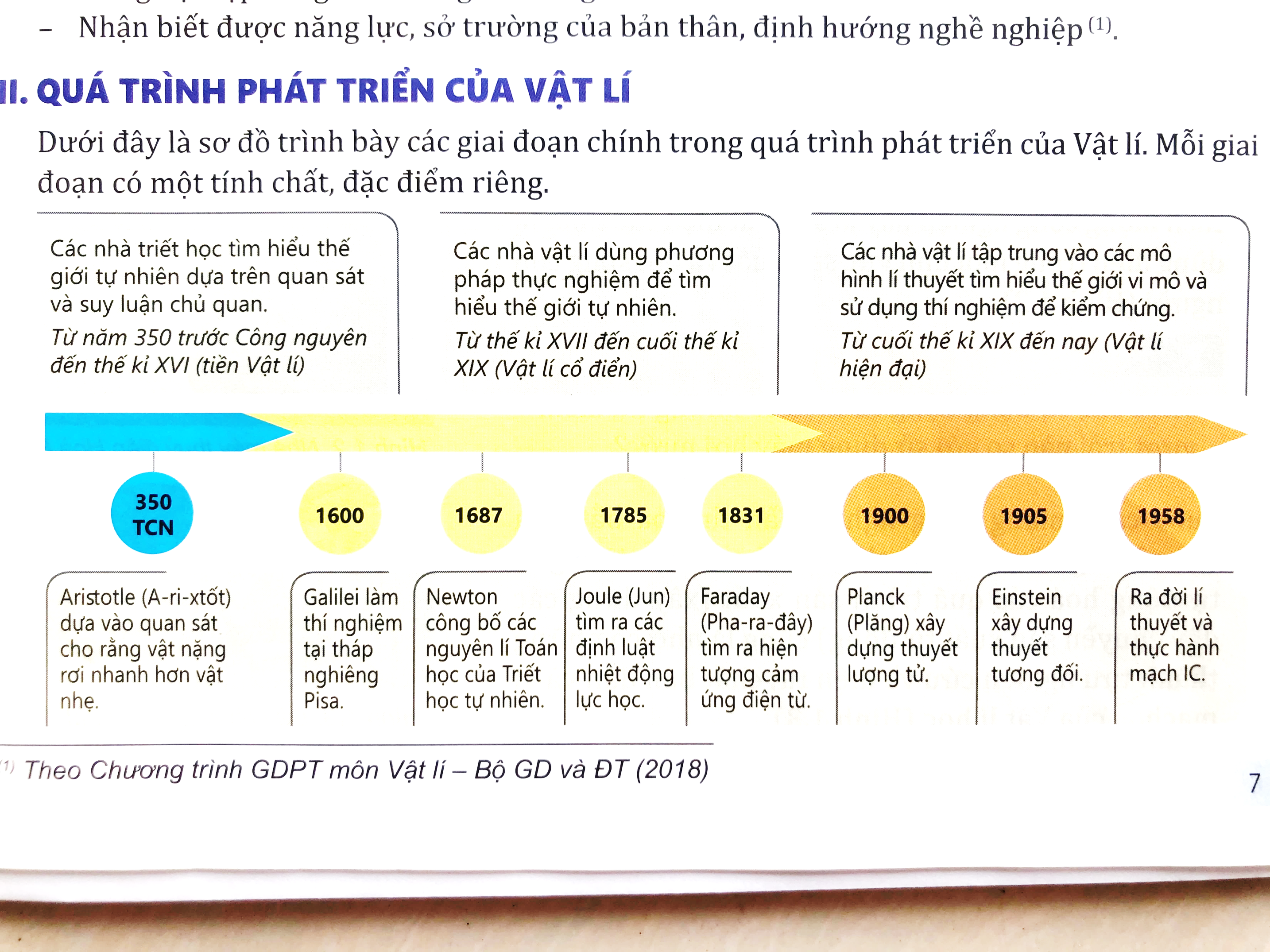 [Speaker Notes: Ta có thể đi tới kết luận cơ học Newton  chính là một bước đột phá trong lịch sử  vật lý cơ học Newton đã đặt nền móng cho  vật lý cổ điển đóng vai trò thúc đẩy các  lý thuyết chính xác hơn và vẫn giữ được  giá trị to lớn trong lĩnh vực khoa học  ngày nay ở video sau ta sẽ tiếp tục tìm  hiểu một số nhánh nghiên cứu chính của  vật lý cổ điển và sự ra đời của vật lý  hiện đại nhé]
3. Một số nhánh nghiên cứu của Vật lí học cổ điển
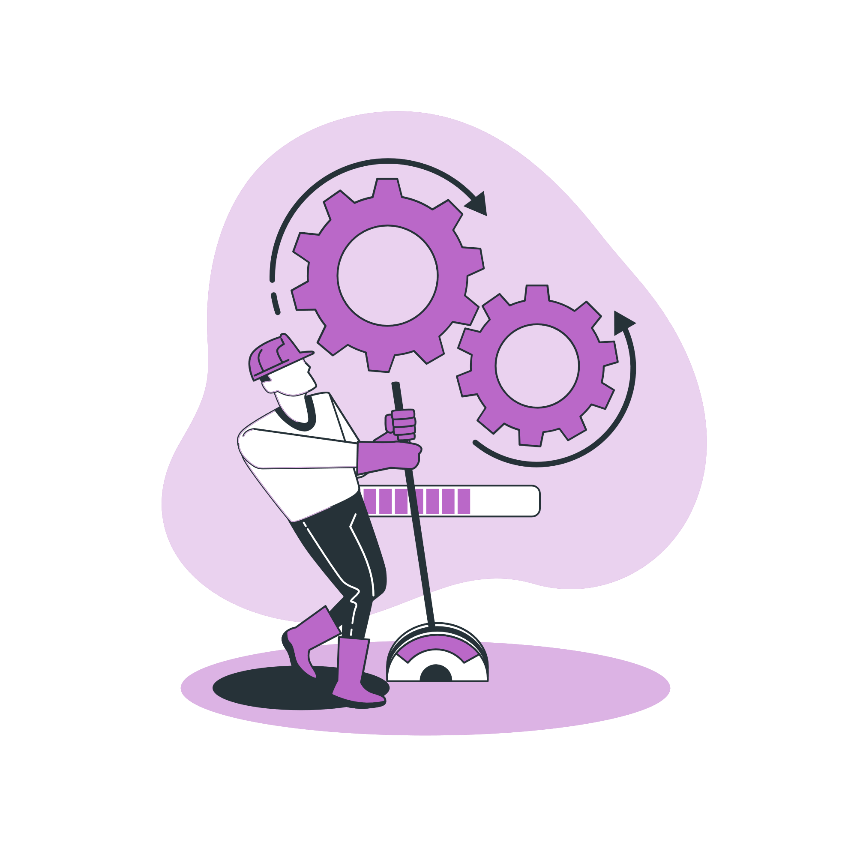 Cơ học
Nhiệt động lực học
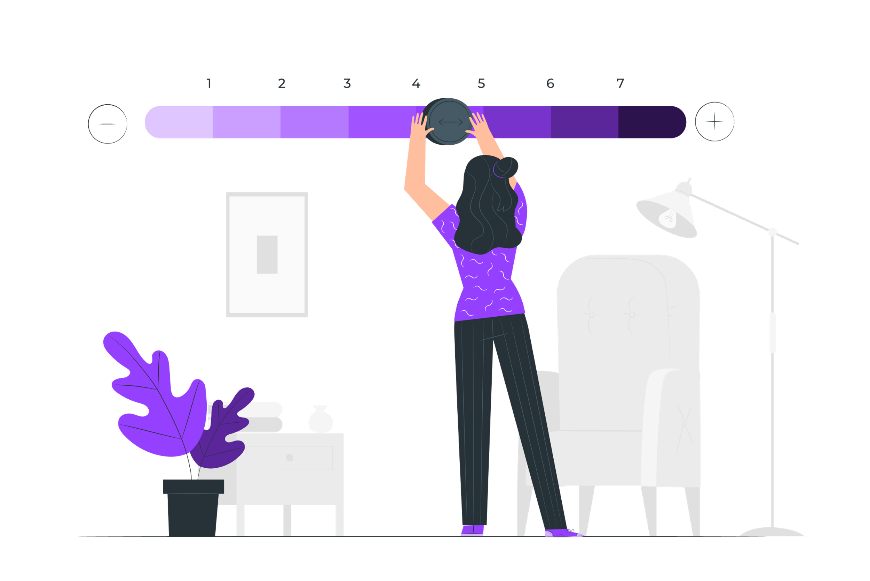 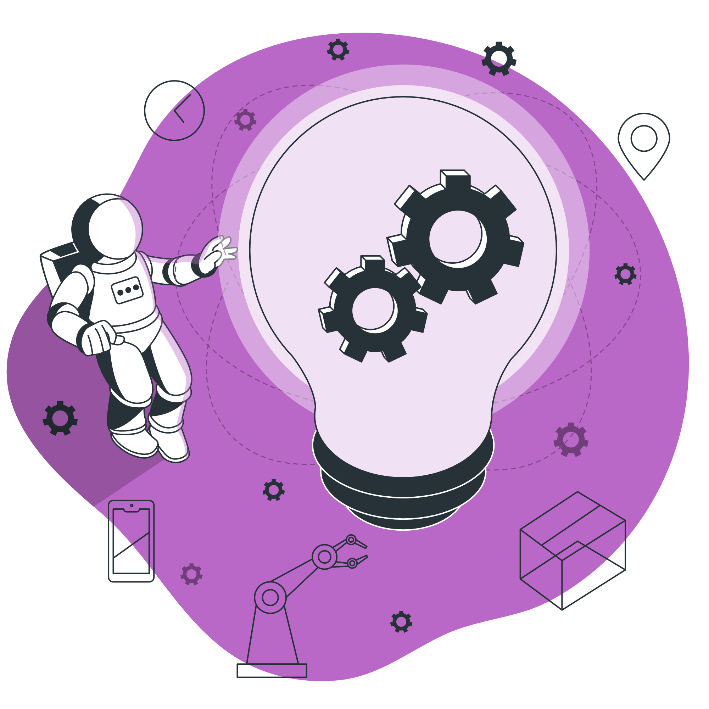 Quang học
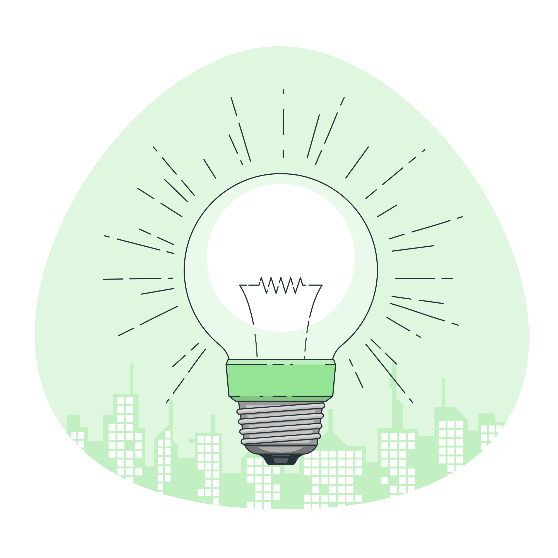 Điện và từ học
[Speaker Notes: Chúng ta sẽ tiếp tục tìm hiểu nội dung bài sơ lược về sự phát triển của vật lý kèm đã viết vật lý cổ điển được nghiên cứu và phát triển trước thế kỷ XX một số nhánh nghiên cứu chính của vật lý cổ điển bao gồm có cơ học Quang học nhiệt động lực học điện và từ học cơ học cổ điển được xây dựng dựa trên các định luật Newton nghiên cứu các trạng thái chuyển động của vật chất ở cấp độ vĩ mô Khi chịu tác dụng của lực trong chương trình Vật Lý 10 ta sẽ được học một số nhánh đó là Tĩnh học động học và động lực học]
3. Một số nhánh nghiên cứu của Vật lí học cổ điển
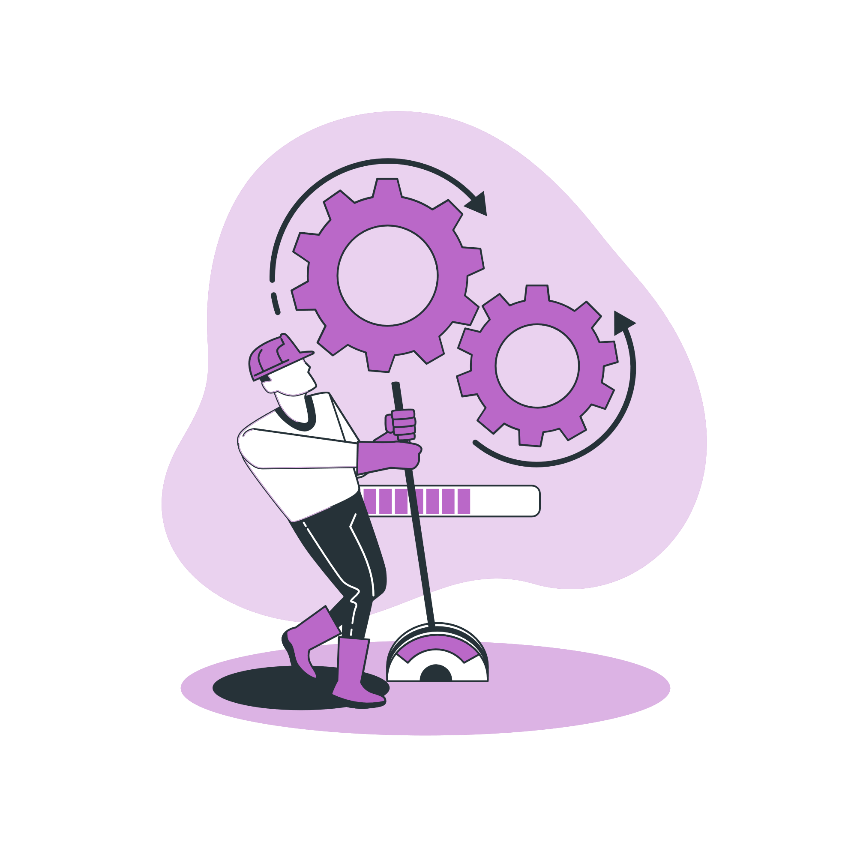 Cơ học
Nghiên cứu các trạng thái cơ bản của vật chất ở cấp độ vĩ mô khi chịu tác dụng của lực
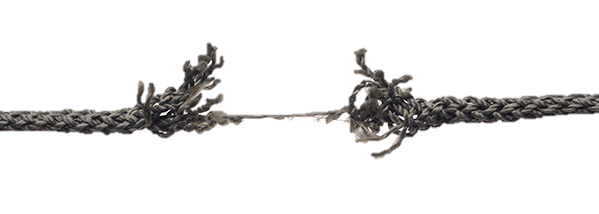 Tĩnh học
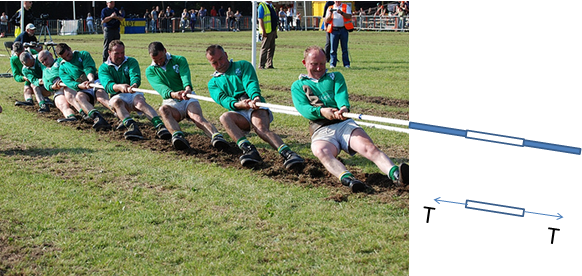 [Speaker Notes: chính xác rồi tính học là nhà nghiên cứu về trạng thái đứng yên của nổi bật sau này chúng ta sẽ học các nội dung về các dạng cân bằng của vật momen lực quy tắc hợp lực vân vân]
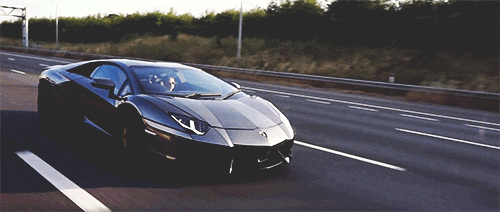 Động học
[Speaker Notes: nhánh động học nghiên cứu mô tả chuyển động của vật mà không xét tới nguyên nhân gây ra như chúng ta được học các kiến thức về chuyển động thẳng đều chuyển động thẳng biến đổi đều chuyển động tròn đều công thức tính vận tốc quãng đường vân vân]
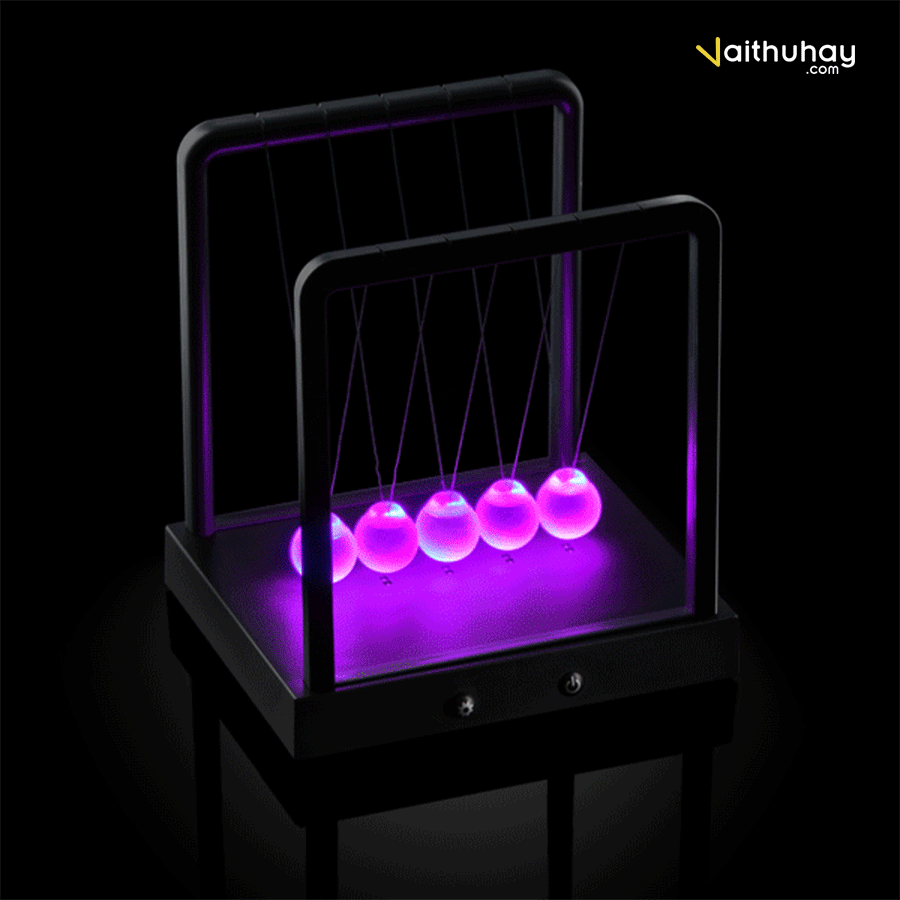 Động lực học
[Speaker Notes: cuối cùng động lực học nghiên cứu chuyển động của các vật dưới tác dụng của lực ở lớp 10 ta được học về 3 định luật Newton lực hấp dẫn lực ma sát lực đàn hồi cơ học ngoài chất rắn còn có chất lưu với một số hướng chính là Thủy Tĩnh học thủy động học và thủy động lực học]
3. Một số nhánh nghiên cứu của Vật lí học cổ điển
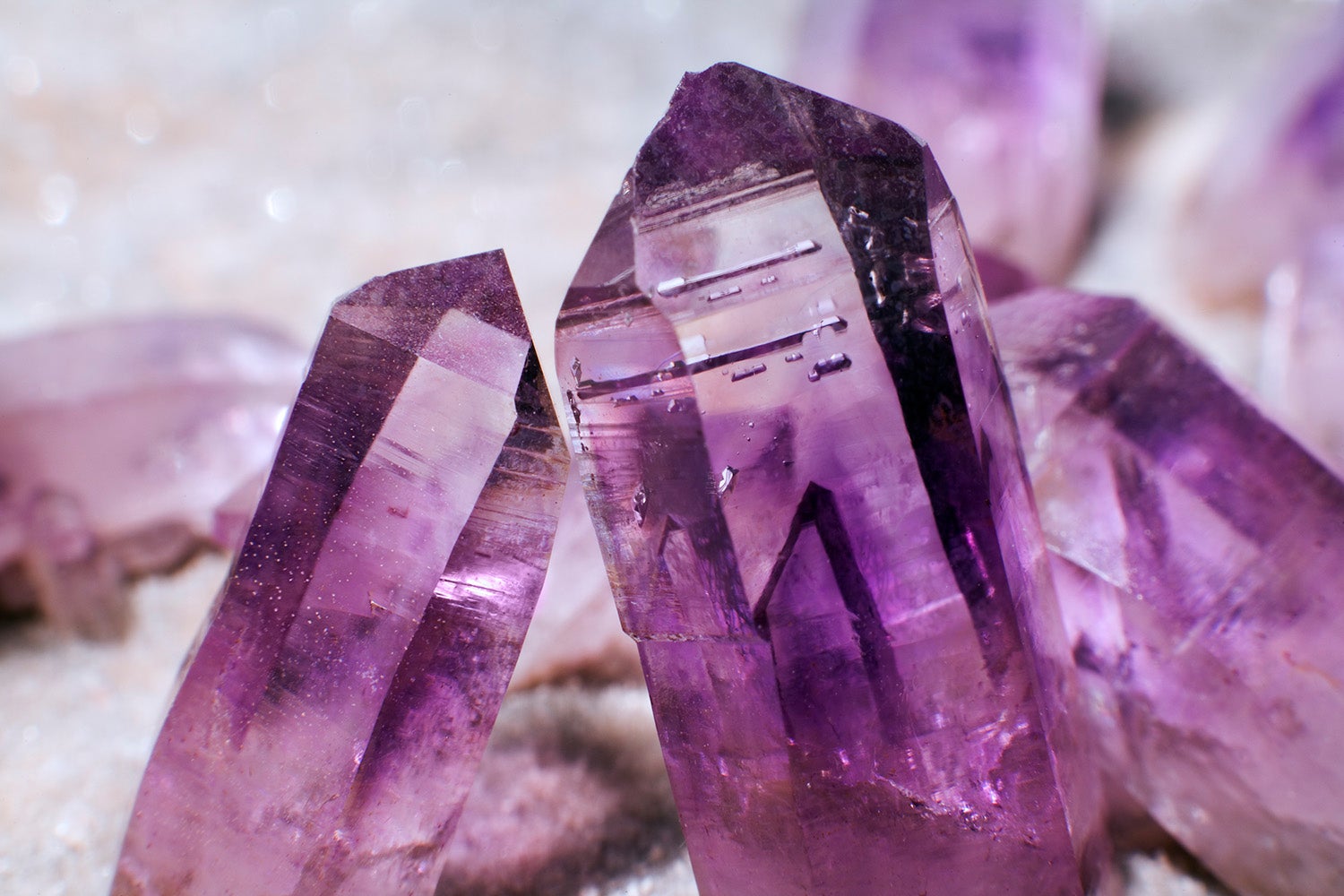 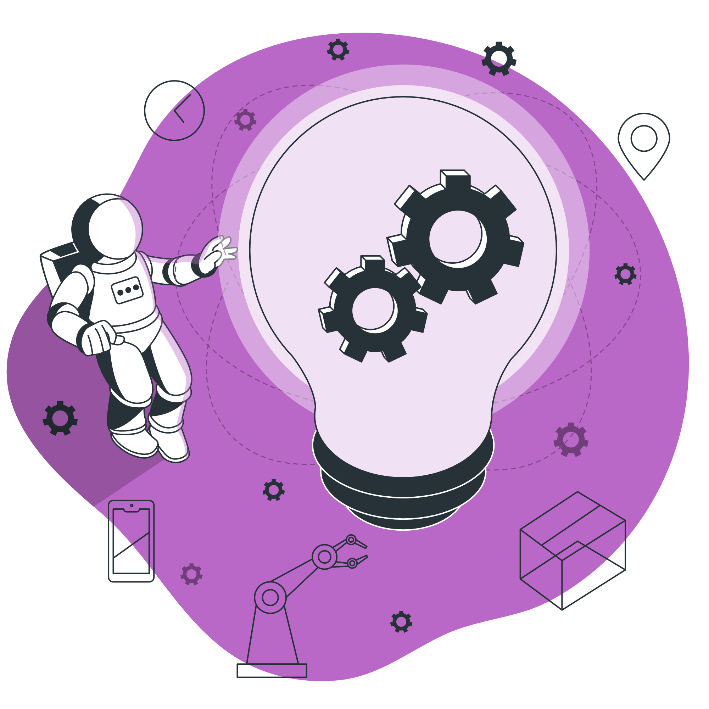 Quang học
Nghiên cứu các hiện tượng liên quan đến ánh sáng và tính chất quang học của các loại tinh thể
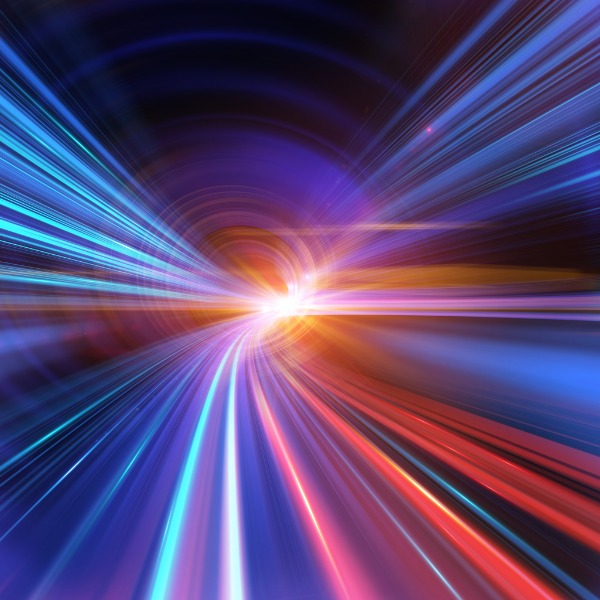 [Speaker Notes: tiếp theo quang học nghiên cứu các hiện tượng liên quan tới ánh sáng như phản xạ khúc xạ giao thoa tán sắc và nghiên cứu tính chất quang học của các loại tinh thể ngoài ánh sáng nhìn thấy quang học còn nghiên cứu tính chất các loại tia tử ngoại và hồng ngoại những hiện tượng quang học trong vật lý cổ điển thì được giải thích ở trên hai quan niệm tách biệt nhau đó là ánh sáng có tính chất hạt hoặc ánh sáng có tính chất sóng]
3. Một số nhánh nghiên cứu của Vật lí học cổ điển
Nhiệt động lực học
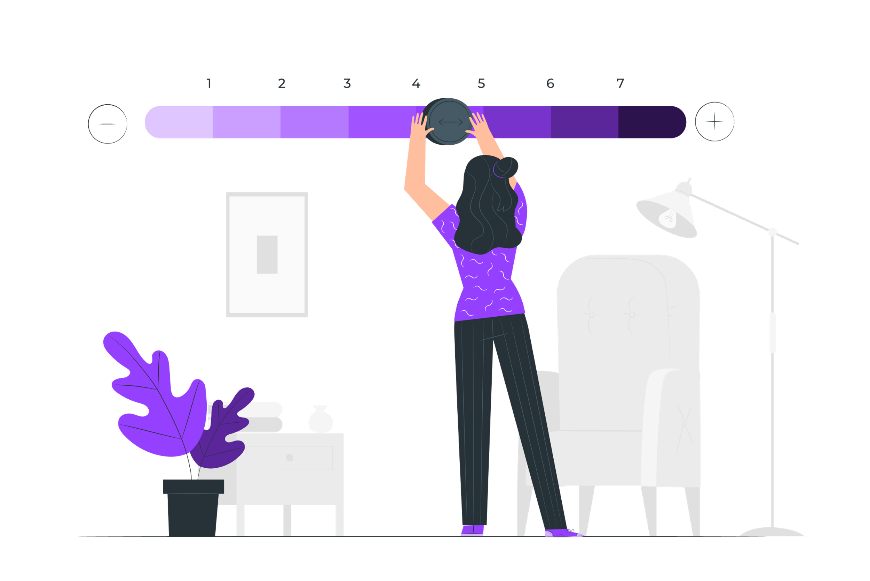 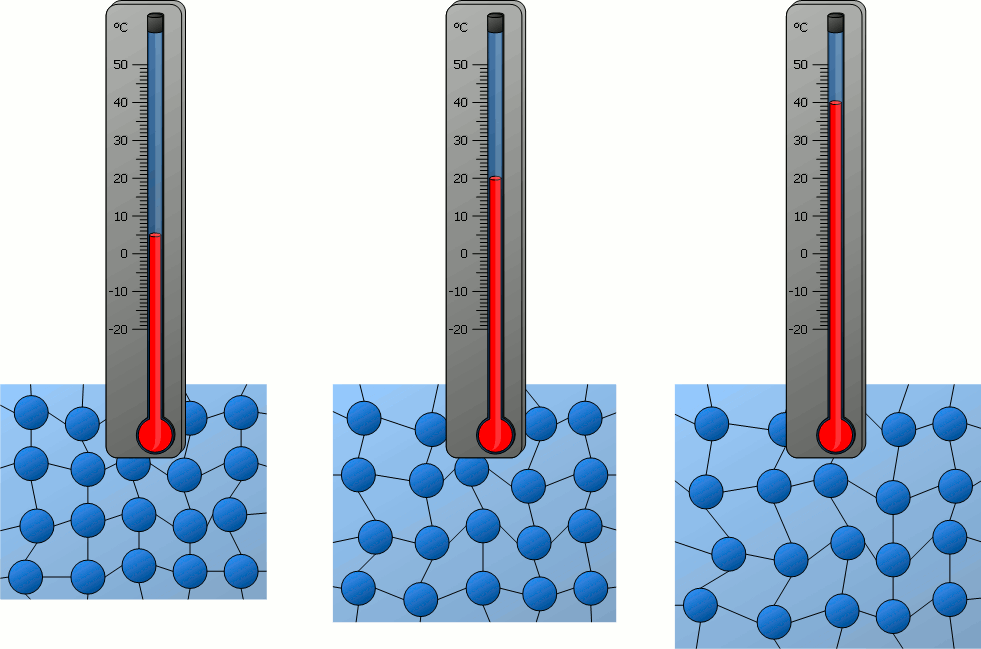 Nghiên cứu các hiện tượng nhiệt và khả năng chuyển hóa năng lượng nhiệt thành công cơ học.
[Speaker Notes: nhiệt động lực học thì nghiên cứu các hiện tượng nhiệt và khả năng chuyển hóa năng lượng nhiệt thành công cơ học]
3. Một số nhánh nghiên cứu của Vật lí học cổ điển
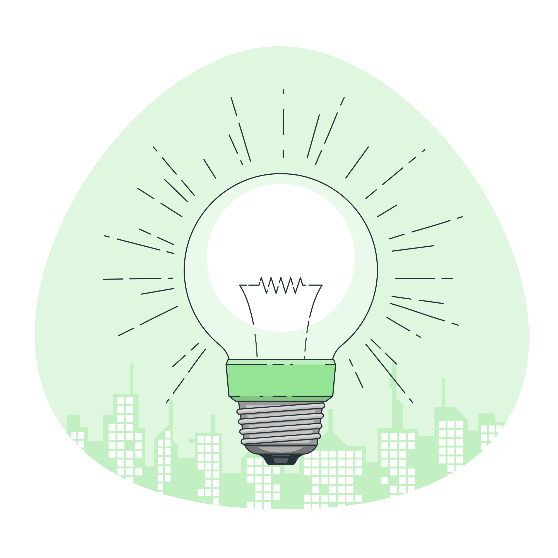 Điện và từ học
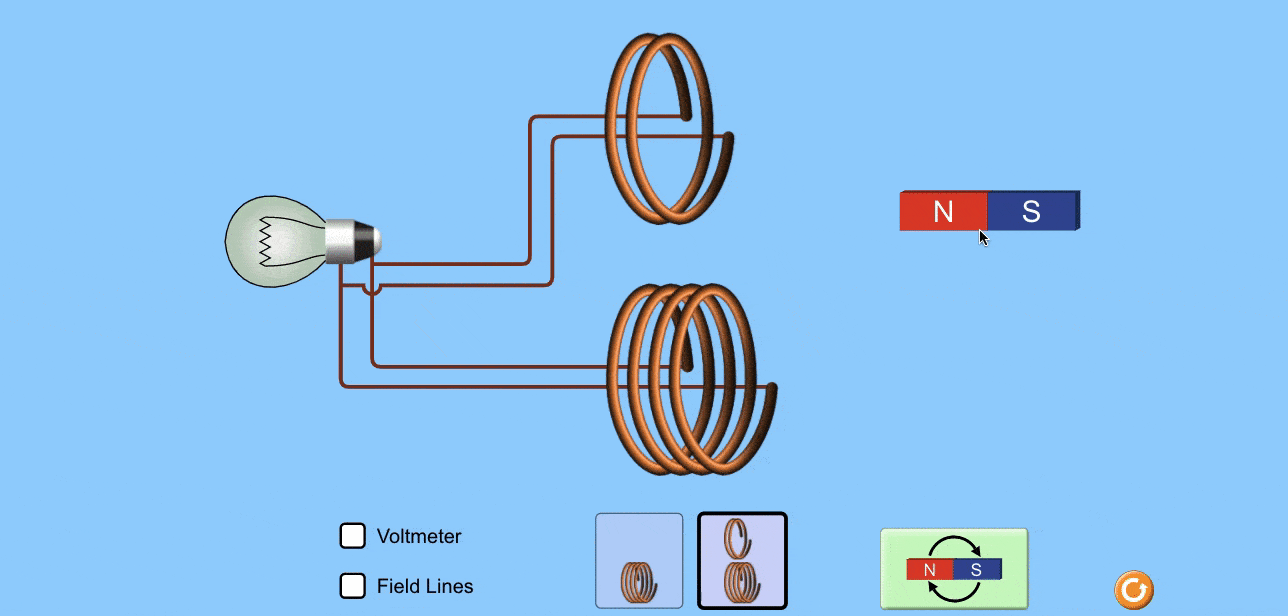 Nghiên cứu các vấn đề liên quan tương tác giữa các điện tích đứng yên hoặc chuyển động, mối quan hệ tương hỗ điện và từ.
[Speaker Notes: cuối cùng điện và từ học nghiên cứu các vấn đề liên quan tương tác giữa các điện tích đường Yên hoặc chuyển động có quy luật để tạo thành dòng điện ngoài ra mối quan hệ tương hỗ giữa điện và từ cũng được nghiên cứu ví dụ dòng điện tạo ra từ trường từ trường biến thiên sinh ra dòng điện cảm ứng.
Tao thấy rằng các kết quả nghiên cứu của điện và từ học đã giúp tạo ra một trong những phát minh vĩ đại nhất của loài người đó là cách thiết bị tạo và duy trì dòng điện thúc đẩy sự phát triển của tất cả các ngành khoa học cũng như của nền văn minh nhân loại]
4. Sự khủng hoảng của Vật lí ở cuối thế kỉ XIX và sự ra đời của vật lí hiện đại.
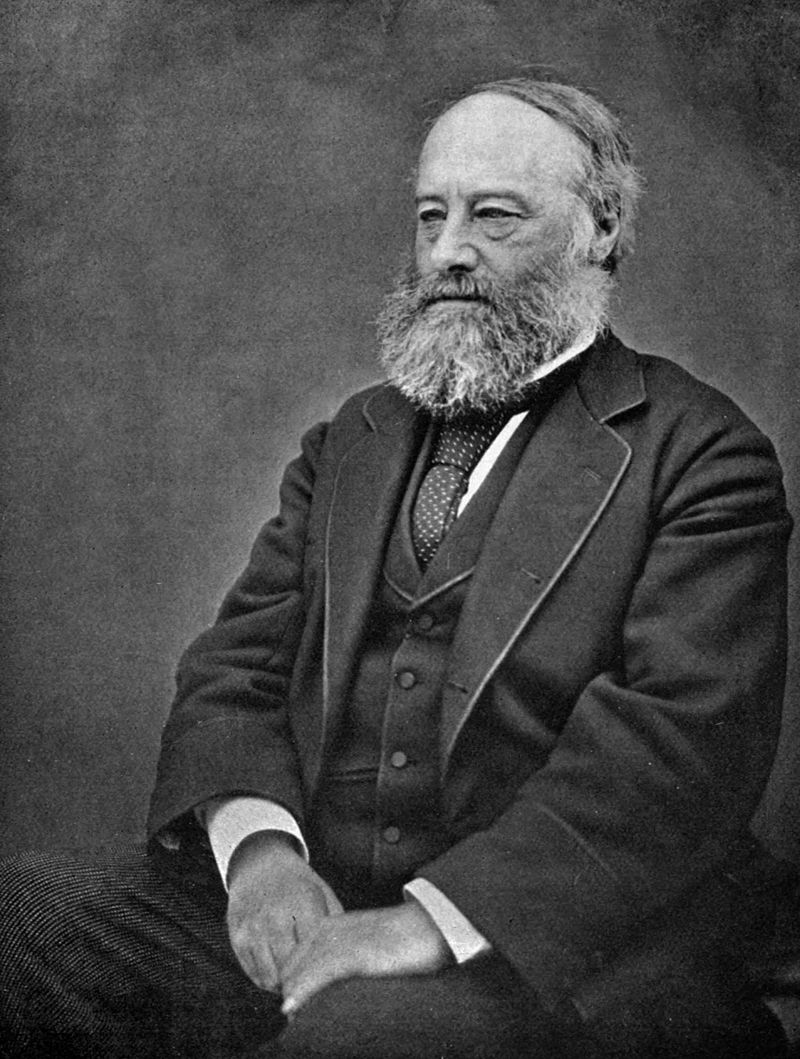 Joule phát biểu định luật bảo toàn năng lượng và khẳng định nhiệt cũng là một dạng năng lượng.
[Speaker Notes: chuyển sang nội dung tiếp theo ta tìm hiểu về sự khủng hoảng của vật lý cuối thế kỷ 19 và sự ra đời của vật lý hiện đại ở giai đoạn từ giữa thế kỷ 19 đến trước đầu thế kỷ 20 có nhiều kết quả nghiên cứu quan trọng ra đời cụ thể giun Phát biểu định luật bảo toàn năng lượng và khẳng định nhiệt cũng là một dạng năng lượng]
4. Sự khủng hoảng của Vật lí ở cuối thế kỉ XIX và sự ra đời của vật lí hiện đại.
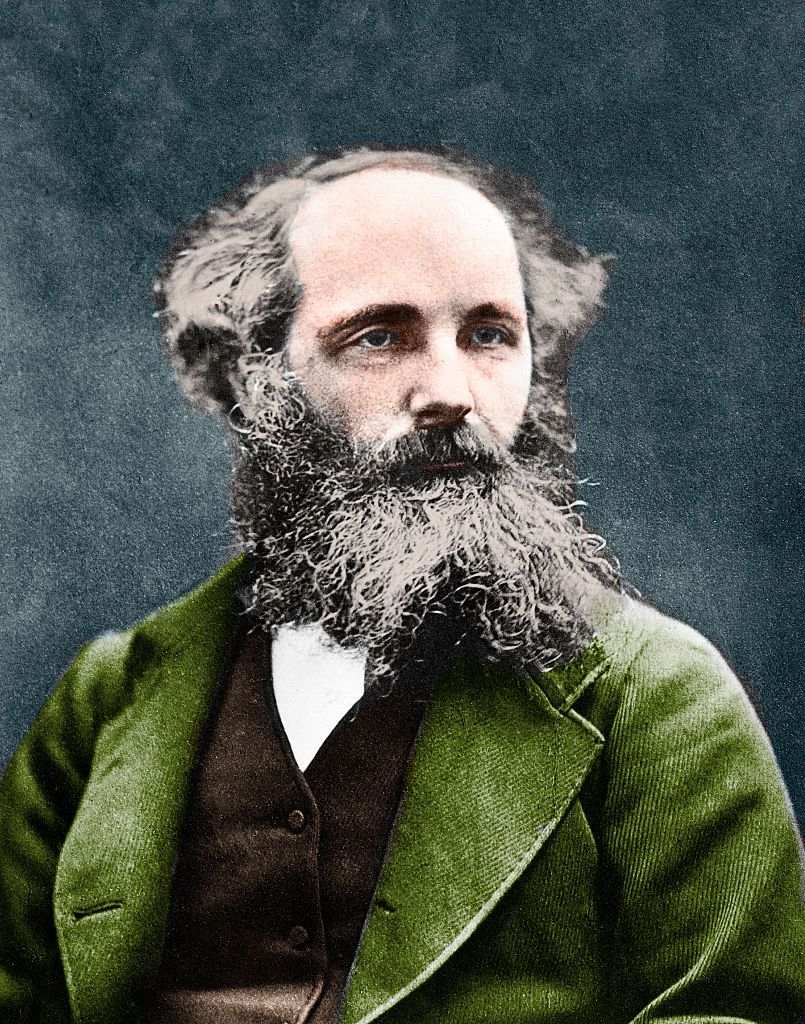 Maxwell đưa ra hệ phương trình và lí thuyết trường điện từ, sau đó mở rộng lí thuyết điện từ cho các hiện tượng quang học.
[Speaker Notes: maxwen thì đưa ra hệ phương trình và lý thuyết trường địa từ thống nhất hai ngành điện học và từ học thành điện từ học sau đó mắc xoen nghiên cứu mở rộng lý thuyết điện từ cho các hiện tượng quang học và quan niệm rằng bản chất của ánh sáng là sóng điện từ sự hoàn thiện của các lý thuyết Vật lý cổ điển làm cho các nhà vật lý nghĩ rằng vật lý đã đạt đến đỉnh cao và không còn những phát minh nào có thể đem lại thêm kiến thức mới cho nhân loại]
4. Sự khủng hoảng của Vật lí ở cuối thế kỉ XIX và sự ra đời của vật lí hiện đại.
Vật lí đã đạt đến đỉnh cao
[Speaker Notes: Tuy nhiên có hai sự xuất hiện vào cuối thế kỷ XIX đã làm cho các quan niệm cũ của vật lý bị lung lay]
4. Sự khủng hoảng của Vật lí ở cuối thế kỉ XIX và sự ra đời của vật lí hiện đại.
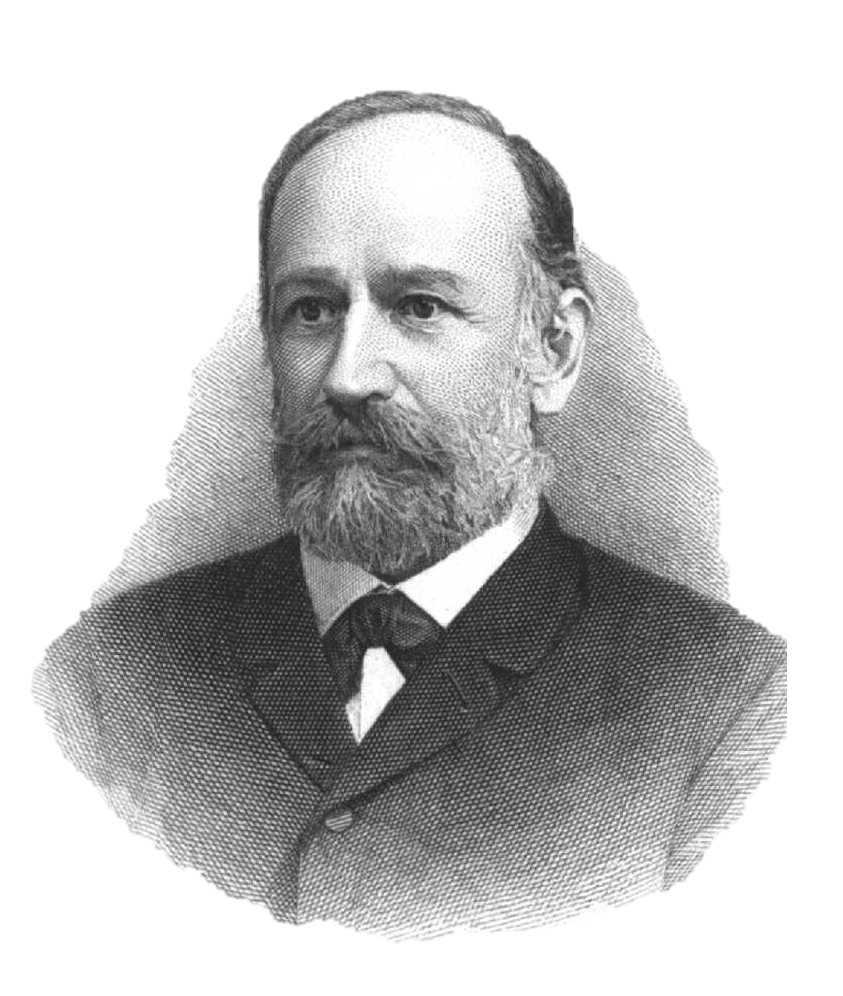 Stephen nghiên cứu bức xạ nhiệt của các vật và xác định cường độ bức xạ của một vật đen tuyệt đối là vô cùng
[Speaker Notes: sự kiện đầu tiên Stephen nghiên cứu bức xạ nhiệt của các vật và xác định cường độ bức xạ của một vật đen tuyệt đối là vô cùng Đây là một điều vô lý mà lý thuyết Mắc xoen không giải thích được người ta gọi đây là sự khủng hoảng vùng tử ngoại hay tai biến cực tím]
4. Sự khủng hoảng của Vật lí ở cuối thế kỉ XIX và sự ra đời của vật lí hiện đại.
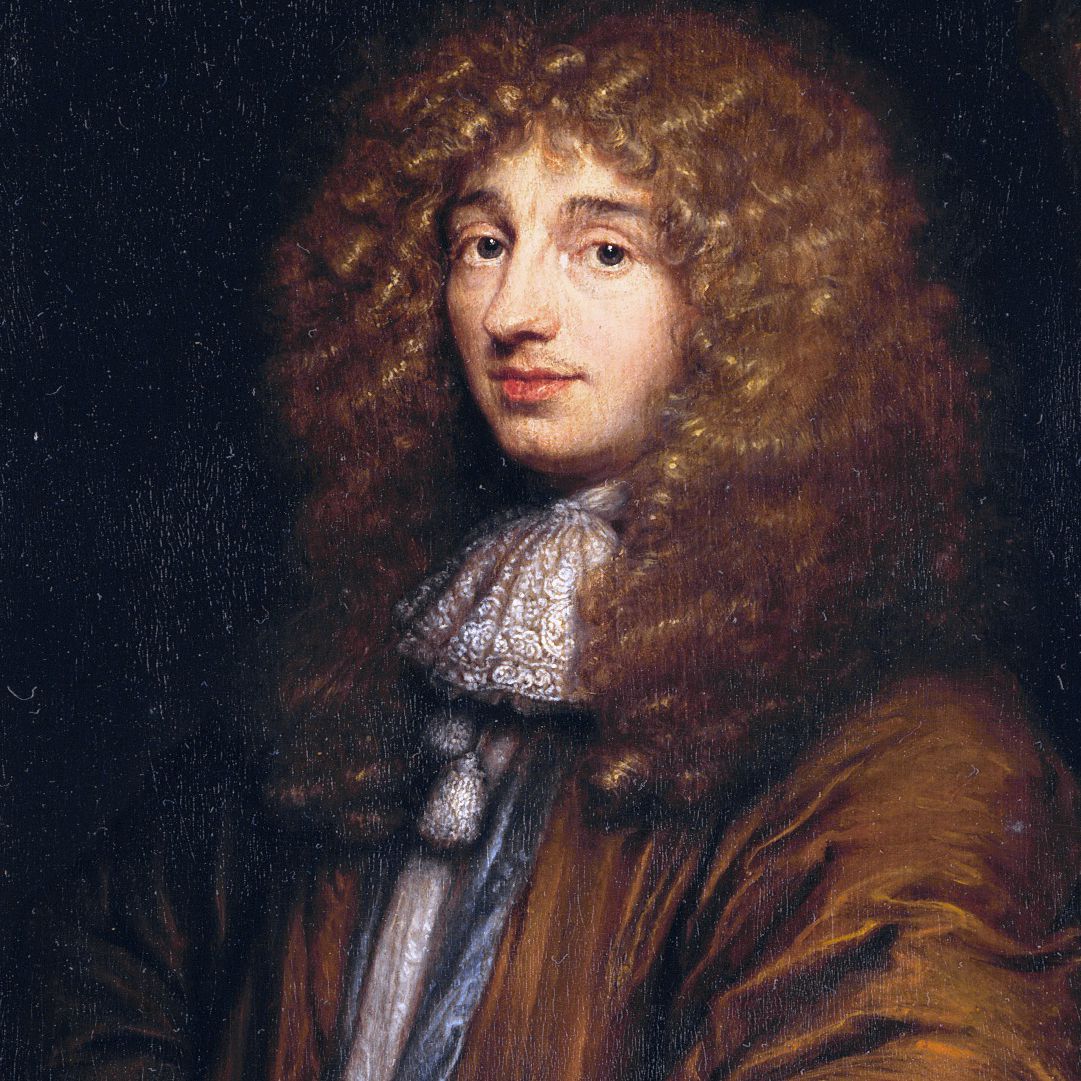 Huygens cho rằng bản chất ánh sáng là sóng Tuy nhiên vấn đề về môi trường truyền sóng ánh sáng thì chưa được giải quyết triệt để
[Speaker Notes: Vào thế kỷ 17 nhà vật lý Huy gel cho rằng bản chất ánh sáng là sóng Tuy nhiên vấn đề về môi trường truyền sóng ánh sáng thì chưa được giải quyết triệt để hai cuộc khủng hoảng cuối thế kỷ 19 là động lực giúp các nhà vật lý tiếp tục tìm tòi khám phá]
4. Sự khủng hoảng của Vật lí ở cuối thế kỉ XIX và sự ra đời của vật lí hiện đại.
Thuyết tương đối
Vật lí lượng tử
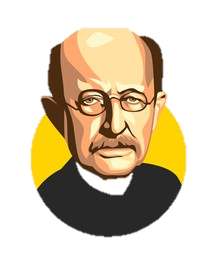 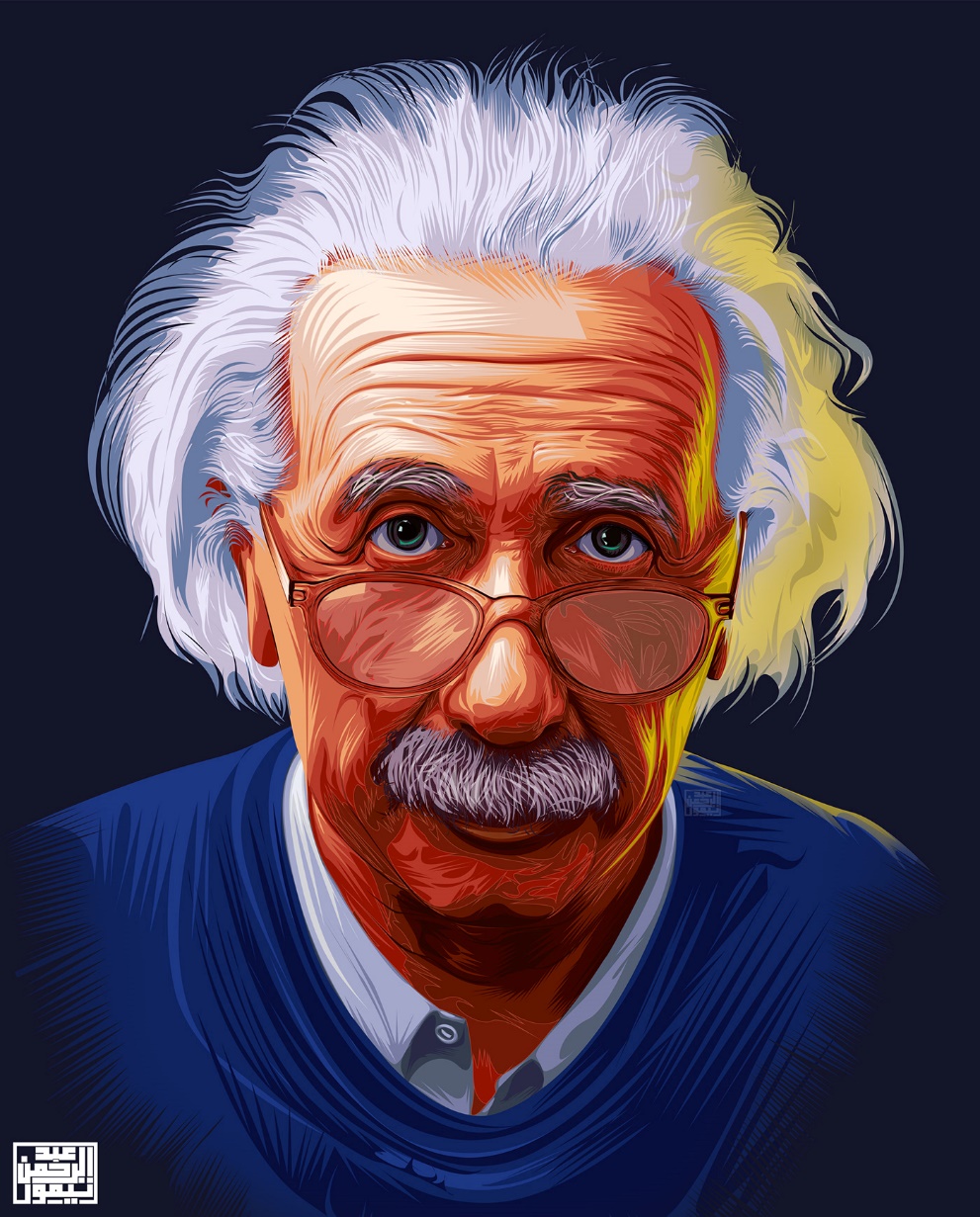 [Speaker Notes: dẫn đến sự ra đời của vật lý hiện đại với hai trụ cột chính đó là vật lý lượng tử và lý thuyết tương đối]
4. Sự khủng hoảng của Vật lí ở cuối thế kỉ XIX và sự ra đời của vật lí hiện đại.
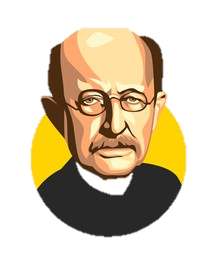 1900 Black phát minh ra thuyết lượng tử năng lượng giải thích kết quả thực nghiệm về bức xạ và đèn tuyệt đối
[Speaker Notes: 1900 Black phát minh ra thuyết lượng tử năng lượng giải thích kết quả thực nghiệm về bức xạ và đèn tuyệt đối]
4. Sự khủng hoảng của Vật lí ở cuối thế kỉ XIX và sự ra đời của vật lí hiện đại.
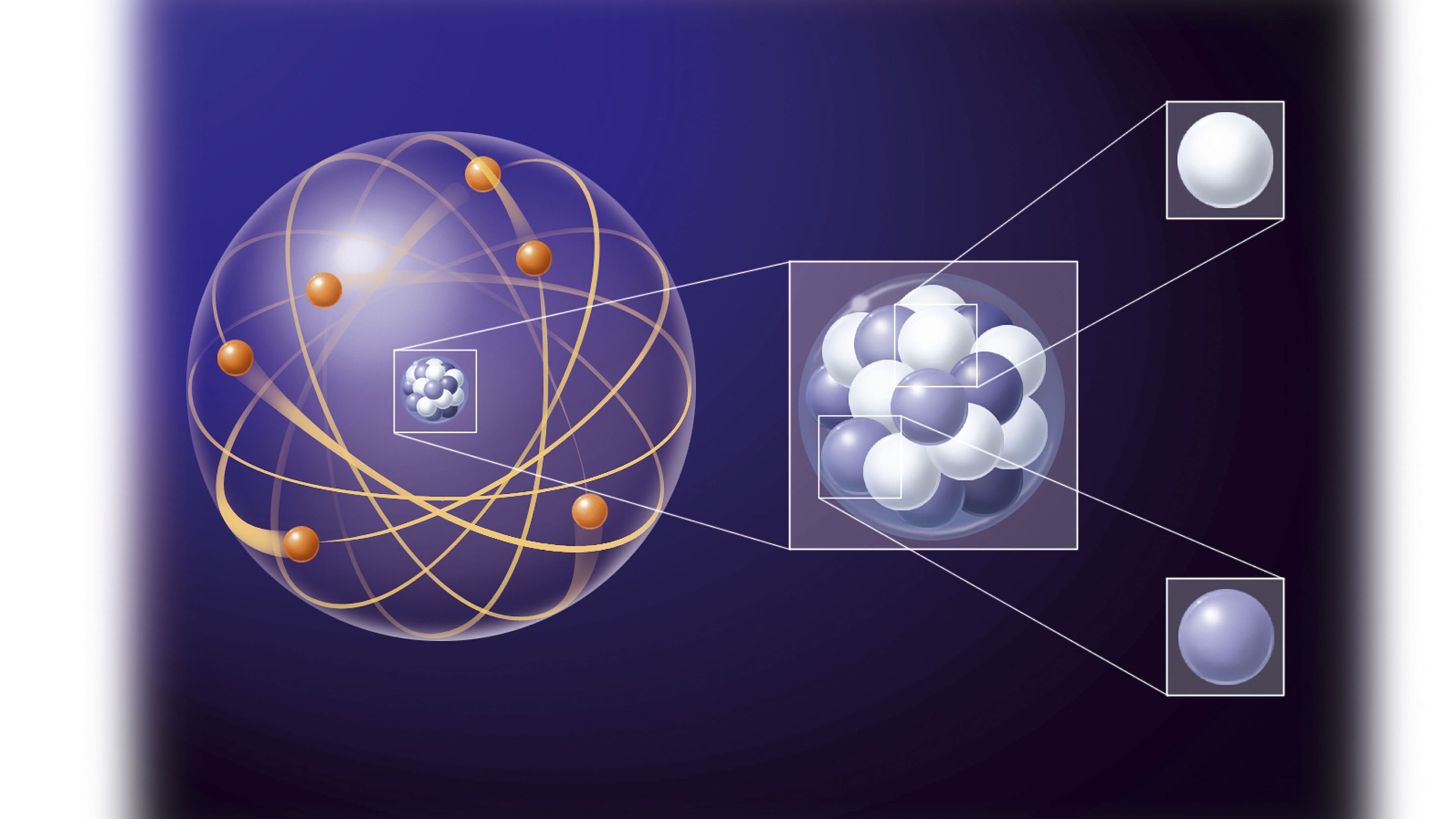 Cơ học lượng tử nghiên cứu thế giới vĩ mô: phân tử, nguyên tử, hạt nhân và các hạt cơ bản khác.
[Speaker Notes: Nằm ở đầu thế kỷ 20 thì vật lý lượng tử phát triển mạnh mẽ với sự đóng góp của nhiều nhà vật lý về cả lý thuyết và thực nghiệm các nhà vật lý đã xây dựng thành công cơ học lượng tử. Mô tả thế giới vi mô phân tử nguyên tử hạt nhân và các hạt cơ bản nơi mà lý thuyết cổ điển không còn được nghiệm đung.]
4. Sự khủng hoảng của Vật lí ở cuối thế kỉ XIX và sự ra đời của vật lí hiện đại.
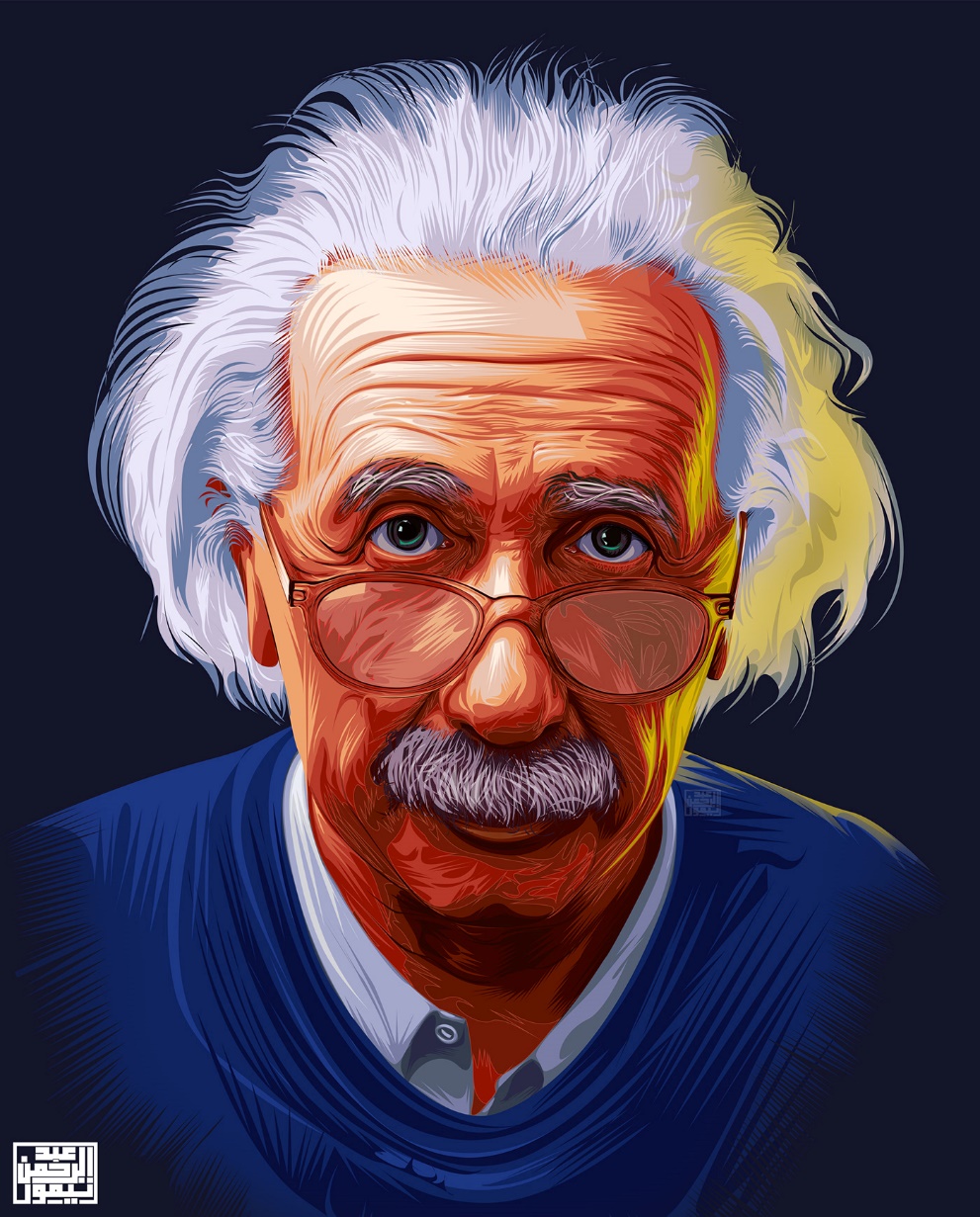 1905 Einstein công bố công trình nghiên cứu về thuyết tương đối hẹp.
[Speaker Notes: năm 1905 công bố công trình nghiên cứu về thuyết tương đối hẹp trong bài báo khoa học với tiêu đề về điện động lực học của các vật thể chuyển động theo thuyết tương đối hẹp]
4. Sự khủng hoảng của Vật lí ở cuối thế kỉ XIX và sự ra đời của vật lí hiện đại.
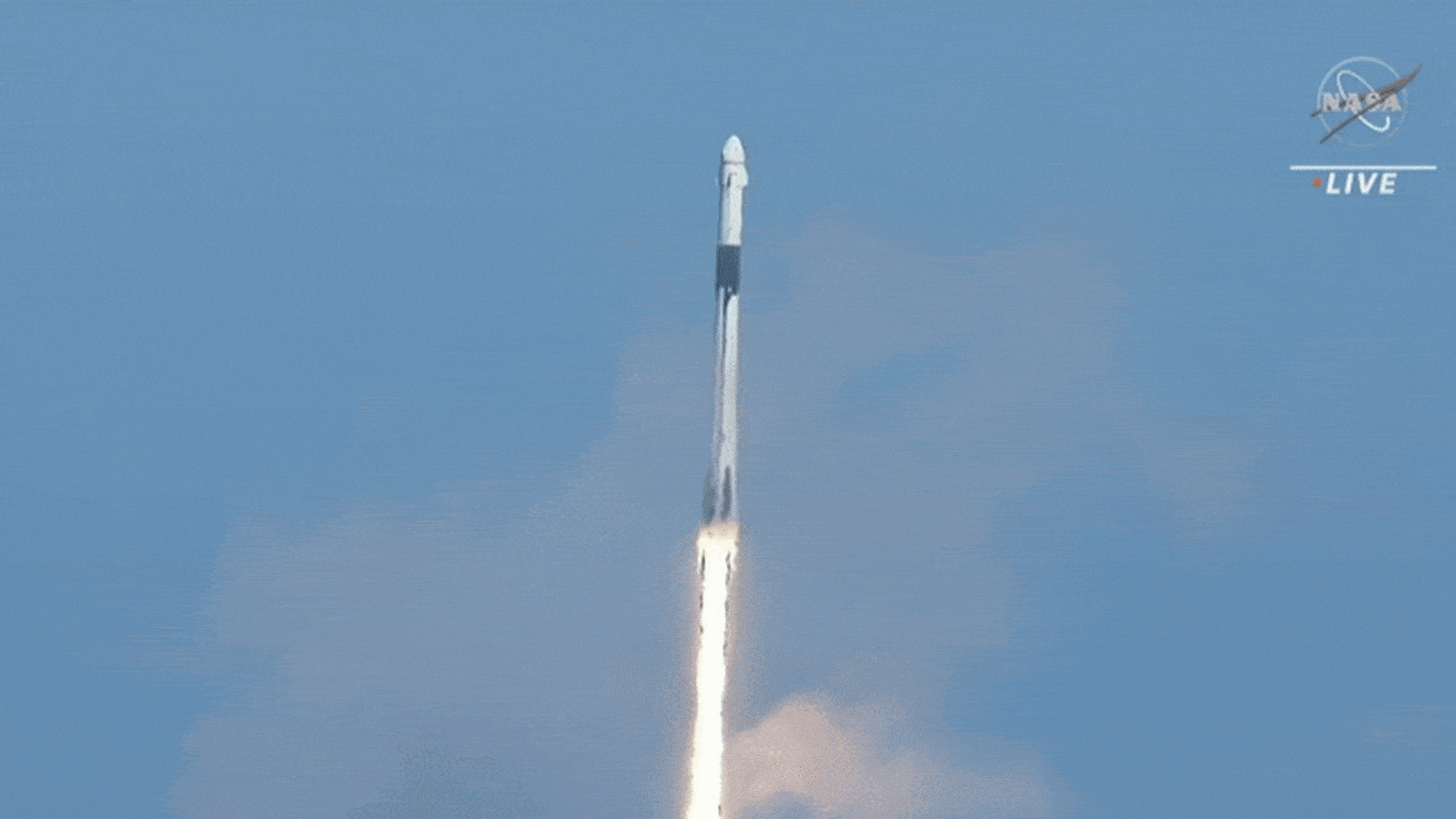 [Speaker Notes: Một vật có khối lượng m thì có năng lượng là E = mc bình Trong đó C = 3 x 10 mũ 8 m/s là tốc độ của ánh sáng trong chân không nhờ đây thì các nhà vật lý mô tả được chính xác những tính chất động lực học của các vật chuyển động với tốc độ xấp xỉ bằng tốc độ ánh sáng]
4. Sự khủng hoảng của Vật lí ở cuối thế kỉ XIX và sự ra đời của vật lí hiện đại.
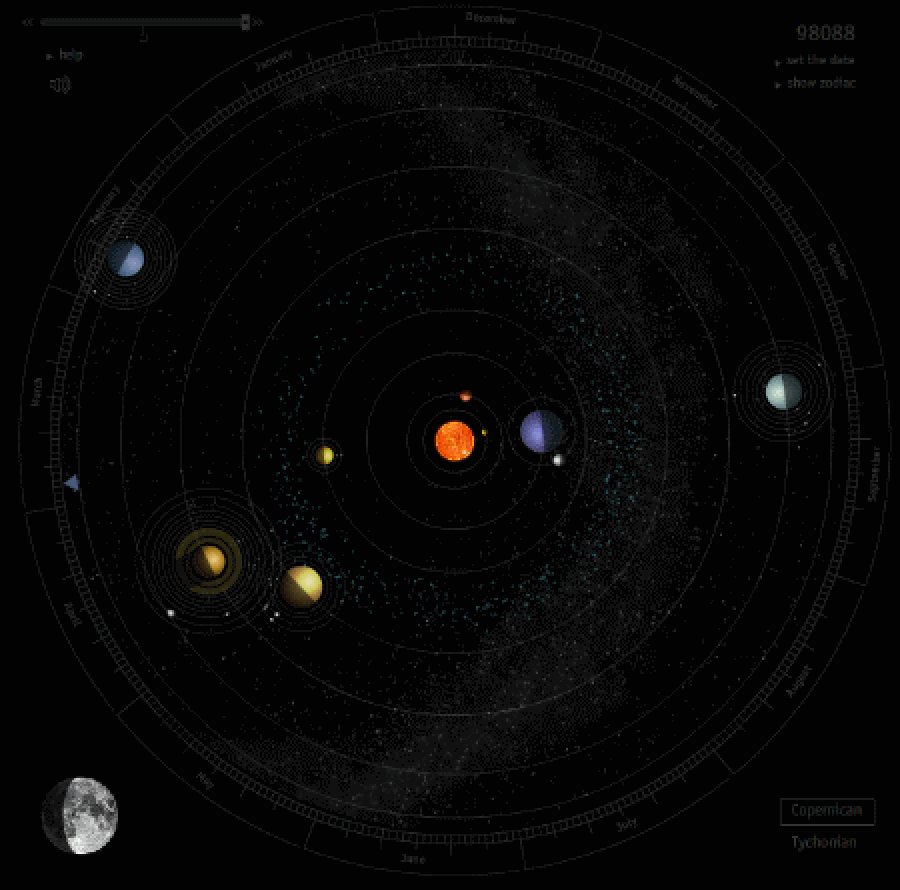 1916 Einstein đưa ra thuyết tương đối rộng giải thích được nhiều hiện tượng trong vũ trụ và mở đường cho vật lí thiên văn hiện đại.
[Speaker Notes: tới năm 1916 Einstein đưa ra tương đối rộng giải thích được nhiều hiện tượng trong vũ trụ và mở đường cho vật lý thiên văn hiện đại ta thấy rằng Đối tượng nghiên cứu của vật lý cổ điển là các hiện tượng vật lý xảy ra trong điều kiện thông thường Thế còn đối tượng nghiên cứu của vật lý hiện đại dường như khác biệt với những hoạt động mà ta quan sát được hàng ngày Tuy nhiên đó lại là cơ sở cho các ứng dụng công nghệ ngày nay]
4. Sự khủng hoảng của Vật lí ở cuối thế kỉ XIX và sự ra đời của vật lí hiện đại.
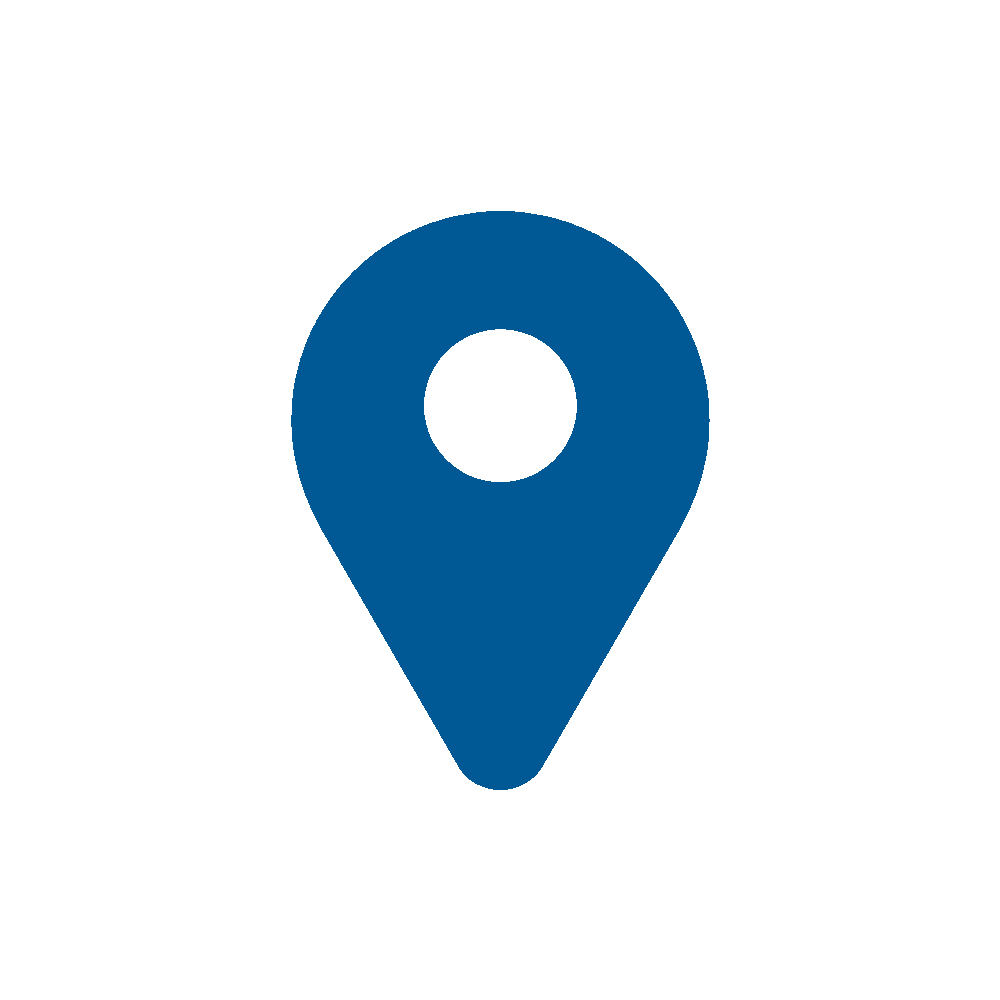 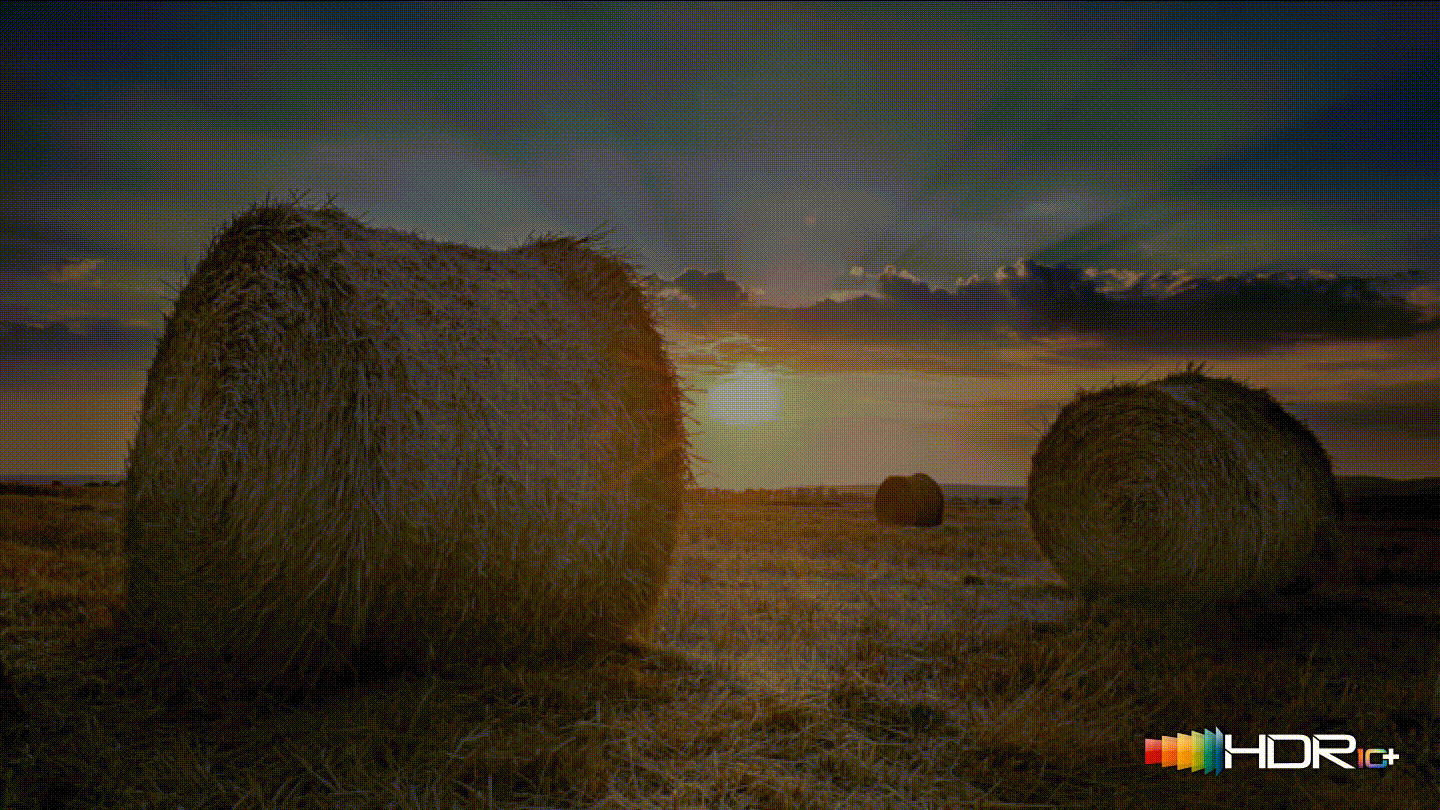 [Speaker Notes: từ hệ thống định vị vệ tinh toàn cầu GPS dựa trên thuyết tương đối cho tới các TV qled sử dụng cách chấm lượng tử dựa trên cơ học lượng tử tất cả đều sử dụng nghiên cứu của vật lý hiện đại]
4. Sự khủng hoảng của Vật lí ở cuối thế kỉ XIX và sự ra đời của vật lí hiện đại.
Nghiên cứu thâm nhập ở thế giới vi mô
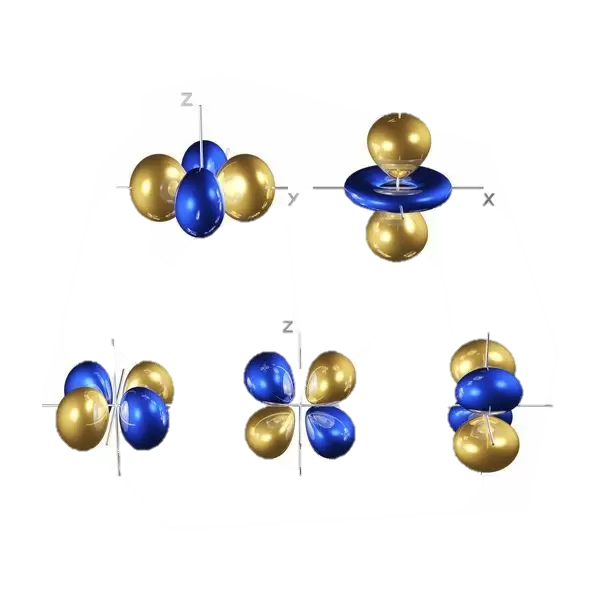 Vật lí hạt nhân
Vật lí nguyên tử
Vật lí vật chất ngưng tụ
Vật lí bán dẫn
Quang học lượng tử
[Speaker Notes: Các em ạ trải qua các giai đoạn phát triển thì tới nay vật lý hiện đại hình thành nhiều lĩnh vực nghiên cứu khác nhau ta có thể chia thứ nhất lĩnh vực thâm nhập vào thế giới vi mô có vật lý hạt nhân vật lý nguyên tử Vật Lý Vật Chất ngưng tụ vật lý bán dẫn qua học lượng tử vân vân]
4. Sự khủng hoảng của Vật lí ở cuối thế kỉ XIX và sự ra đời của vật lí hiện đại.
Tạo ra công nghệ và phương tiện kĩ thuật mới
Vật lí Plasma
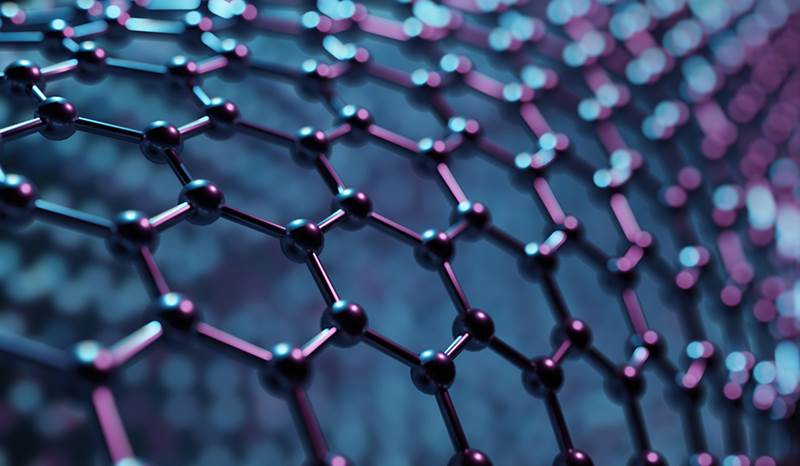 Vật lí nano
Vật lí laser
Vật lí sinh học
[Speaker Notes: lĩnh vực nghiên cứu các ứng dụng của vật lý để tạo ra thầyng nghệ và phương tiện kỹ thuật mới gồm có vật lý plasma vật lý Nano vật lý laser vật lý y học sinh học vân vân]
4. Sự khủng hoảng của Vật lí ở cuối thế kỉ XIX và sự ra đời của vật lí hiện đại.
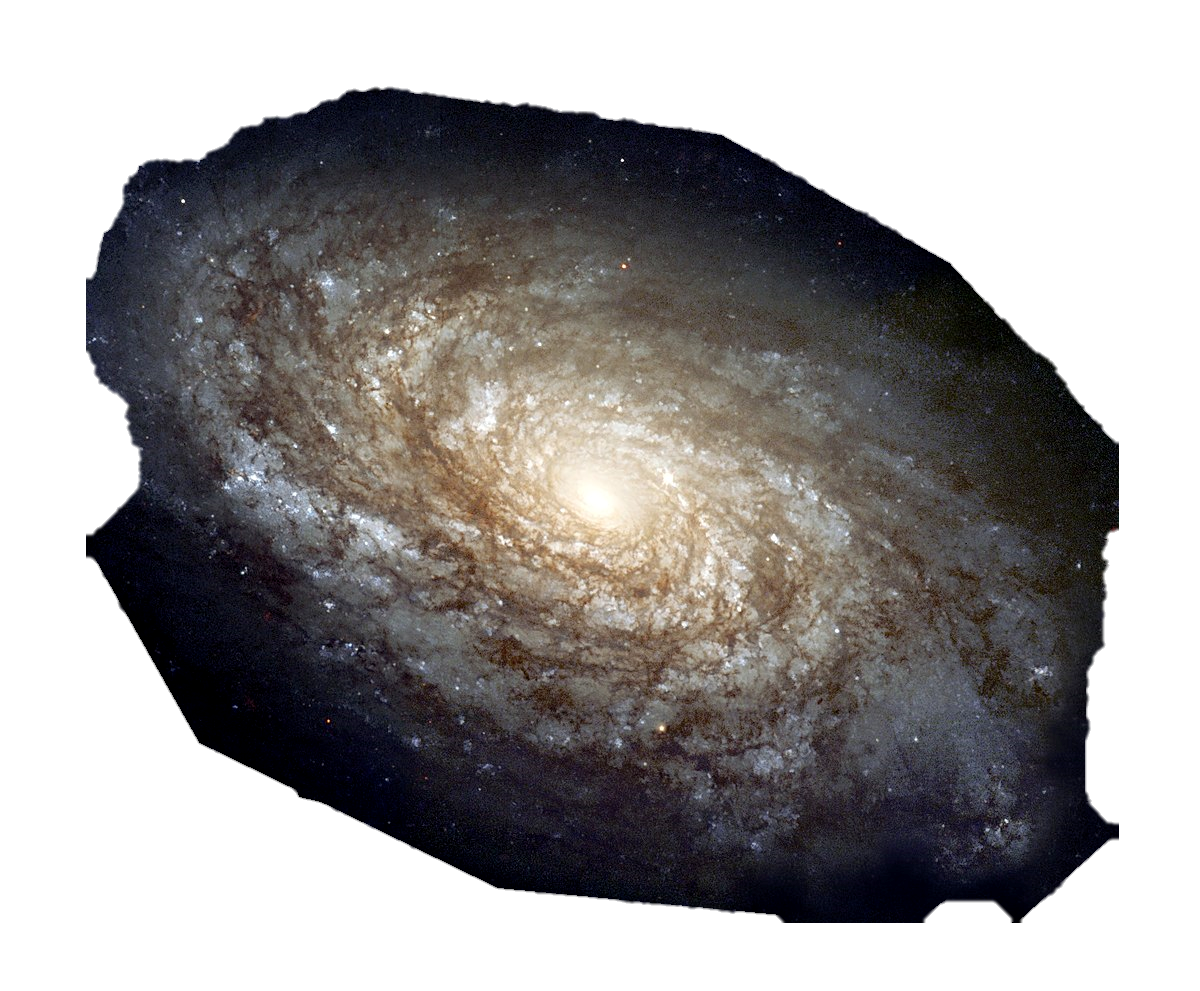 Nghiên cứu và khám phá thế giới vĩ mô
Vật lí thiên văn và vũ trụ
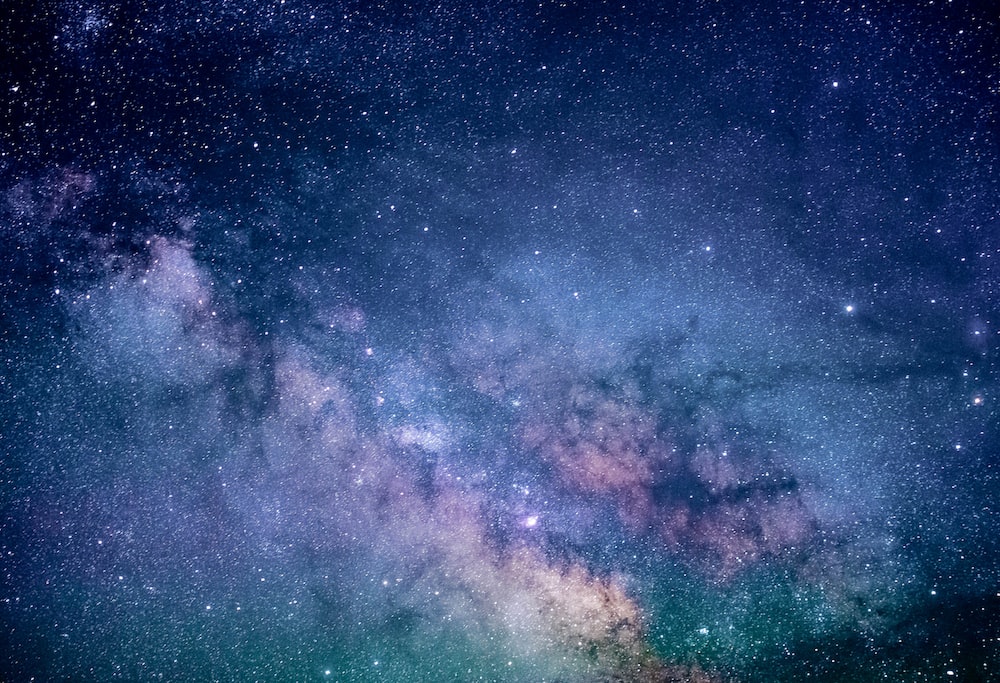 [Speaker Notes: cuối cùng là lĩnh vực nghiên cứu khám phá thế giới vĩ mô có vật lý thiên văn và vũ trụ]